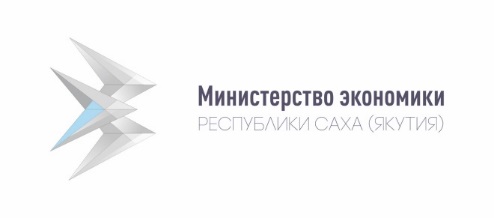 О приоритетных направлениях и стратегических задачах развития Республики Саха (Якутия)
Заместитель министра экономики
Республики Саха (Якутия)

Василий Романович Десяткин
2020
Стратегическая цель Республики Саха (Якутия)
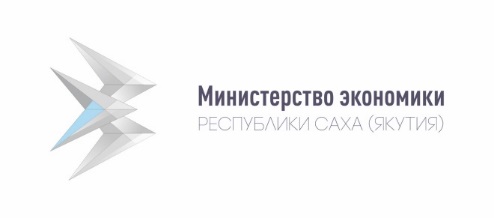 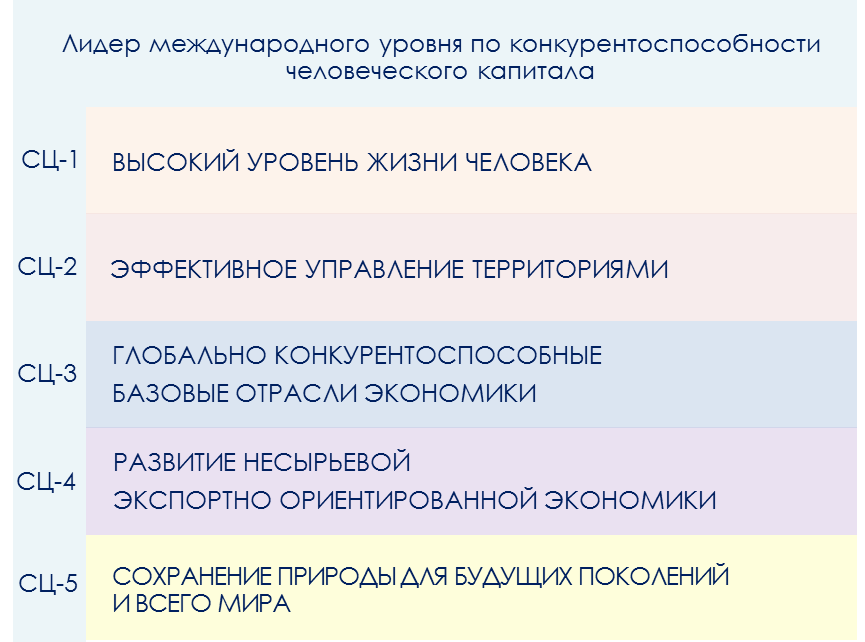 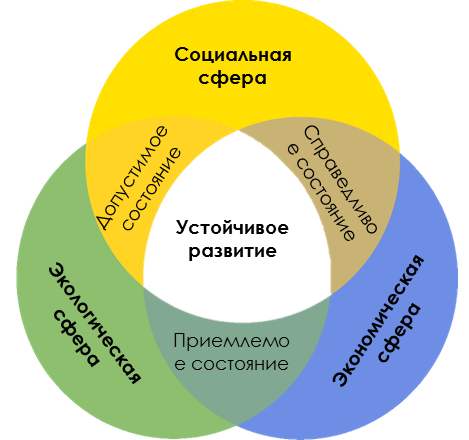 2
Таймлайн Стратегии
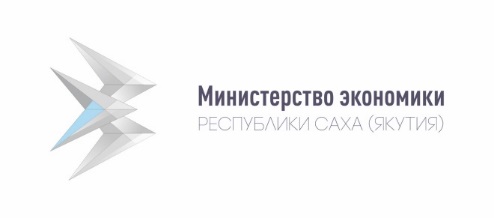 Республиканский кардиологический диспансер 2-я очередь
выход на проектную мощность крупных индустриальных сырьевых проектов
контрольный год «майского» указа Президента Российской Федерации
начало строительства моста через реку Лена
внедрение стратегического планирования и проектного управления
реализация рациональной схемы расселения
Smart city
100-летие ЯАССР
закладка основ пространственной схемы рационального расселения
Якутский республиканский онкологический диспансер 2-я очередь
уровень жизни сравняется 
с передовыми регионами страны
2032
2018
2022
400-летие
вхождения Якутии в состав российского государства
2024
2020
Всемирный центр 
мамонта
R&D - центр
Ювелирно-гранильный 
кластер
выход на проектную 
мощность новых 
высокотехнологичных
отраслей экономики
реализация оптимальной модели доступного здравоохранения
Якутский центр
газодобычи
утверждение стратегии
СЭР РС(Я)
реализация ключевых проектов
создания транспортной и энергетической инфраструктуры
формирование системы 
опорных населенных пунктов
3
Территории – «Драйверы» Республики Саха (Якутия)
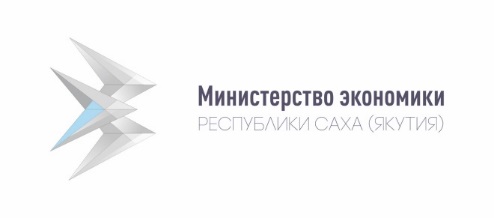 Якутская городская агломерация
110,8 млрд руб. инвестиций
25 ИНВЕСТИЦИОННЫХ ПРОЕКТОВ

Якутская ГРЭС-2 (2 очередь) 818 рабочих мест, 11,2 млрд р 
Ленский мост. Круглогодичное транспортное сообщения населения – 86% 64,8 млрд р
ТОР «Индустриальный парк «Кангалассы». 1470 рабочих мест, 5,5 млрд р
Ювелирно – гранильный кластер. ИТ-парк. Компания – единорог. 334 млн р
Высокотехнологичная Жатайская судоверфь 10/6 судов строительство/модернизация 5,7 млрд р
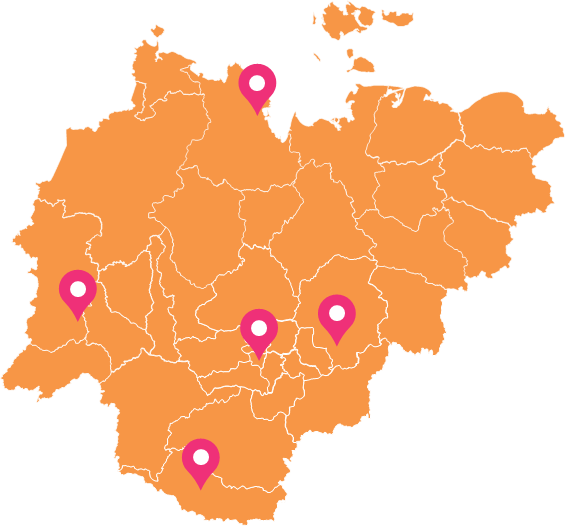 Западная экономическая зона 
1 211,8 млрд руб. инвестиций
11 ИНВЕСТИЦИОННЫХ ПРОЕКТОВ

Магистральный газопровод «Сила Сибири»
1460 рабочих места, 312 млрд р
Нефтегазовый проекты 
16800 рабочих места, 738,4 млрд р
Подземный рудник «Удачный» 
438 рабочих места, 115 млрд р
Южно-Якутский промышленный центр
571,7 млрд руб. инвестиций
8 ИНВЕСТИЦИОННЫХ ПРОЕКТОВ

ТОСЭР «Южная Якутия». 9 резидентов.
14 100 рабочих мест, 348,8 млрд р
ГОК «Инаглинский» - 12 млн тонн угля 
ГОК «Денисовский» - 6 млн тонн угля
Эльгинское месторождение 33,9 млн тонн угля
3000 рабочих места, 74,9 млрд р
Арктическая зона
452,1 млрд руб. инвестиций
5 ИНВЕСТИЦИОННЫХ ПРОЕКТОВ 

Россыпное месторождение олова, руч. Тирехтях
343 рабочих места, 7 млрд р
Редкоземельное месторождение Томтор по добыче ниобия 600 рабочих места, 7 млрд р
Золоторудное месторождение Кючус 
3000 рабочих места ,18,2 млрд р
Восточная горнорудная зона
85,8 млрд руб. инвестиций
4 ИНВЕСТИЦИОННЫХ ПРОЕКТА

ГОК Тарынский (месторождение Дражное)
402 рабочих места, 8,8 млрд р
Нежданинское золоторудное месторождение
2000 рабочих места, 16,5 млрд р
Полиметаллическое месторождение Верхнее Менкече 1780 рабочих места, 5,9 млрд р
68%
численности населения РС(Я)
16%
общей
площади РС(Я)
47
тыс. новых
рабочих мест
88%
общего оборота орг.
4
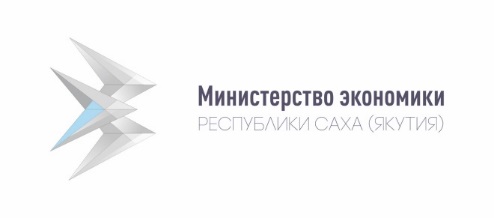 Указ Главы Республики Саха (Якутия) № 145 от 27 октября 2018 года«О стратегических направлениях социально - экономического развития 
Республики Саха (Якутия)»
2024
Укрепление лидерства Республики Саха (Якутия) в развитии конкурентоспособных базовых отраслей экономики на глобальном рынке.
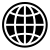 Реализация проектов в опорных точках роста.
20 тысяч новых рабочих мест.
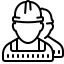 Обеспечение темпов роста несырьевого экспортно ориентированного сектора экономики Республики Саха (Якутия) выше 10% ежегодно с 2019 г.
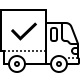 Развитие Центра поддержки экспорта.
1 млрд долл. несырьевого экспорта.
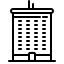 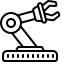 25% рост производительности труда в базовых несырьевых отраслях.
Технологическая модернизация отраслей экономики и повышение производительности труда.
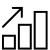 Строительство мостового перехода через р. Лена в районе г. Якутска.
Расселение 50 тыс. человек из ветхого и аварийного жилья.
Не менее 95% населения, имеющего доступ к сети «Интернет»
Повышение экономической связанности территорий Республики Саха (Якутия) путем расширения и модернизации социальной и инженерной инфраструктуры как основы улучшения качества жизни населения.
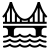 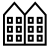 Устойчивый рост реальных доходов населения в результате развития предпринимательской инициативы и повышения занятости; снижение уровня бедности населения.
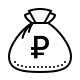 Топ 20 Национального рейтинга.
Рост реальных денежных доходов населения на 7,7% к уровню 2018 года.
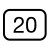 5
Высокий уровень жизни человека
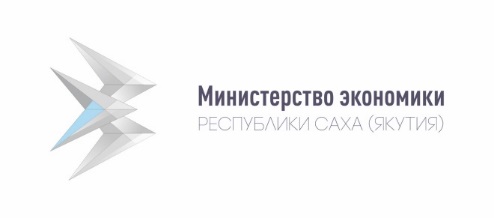 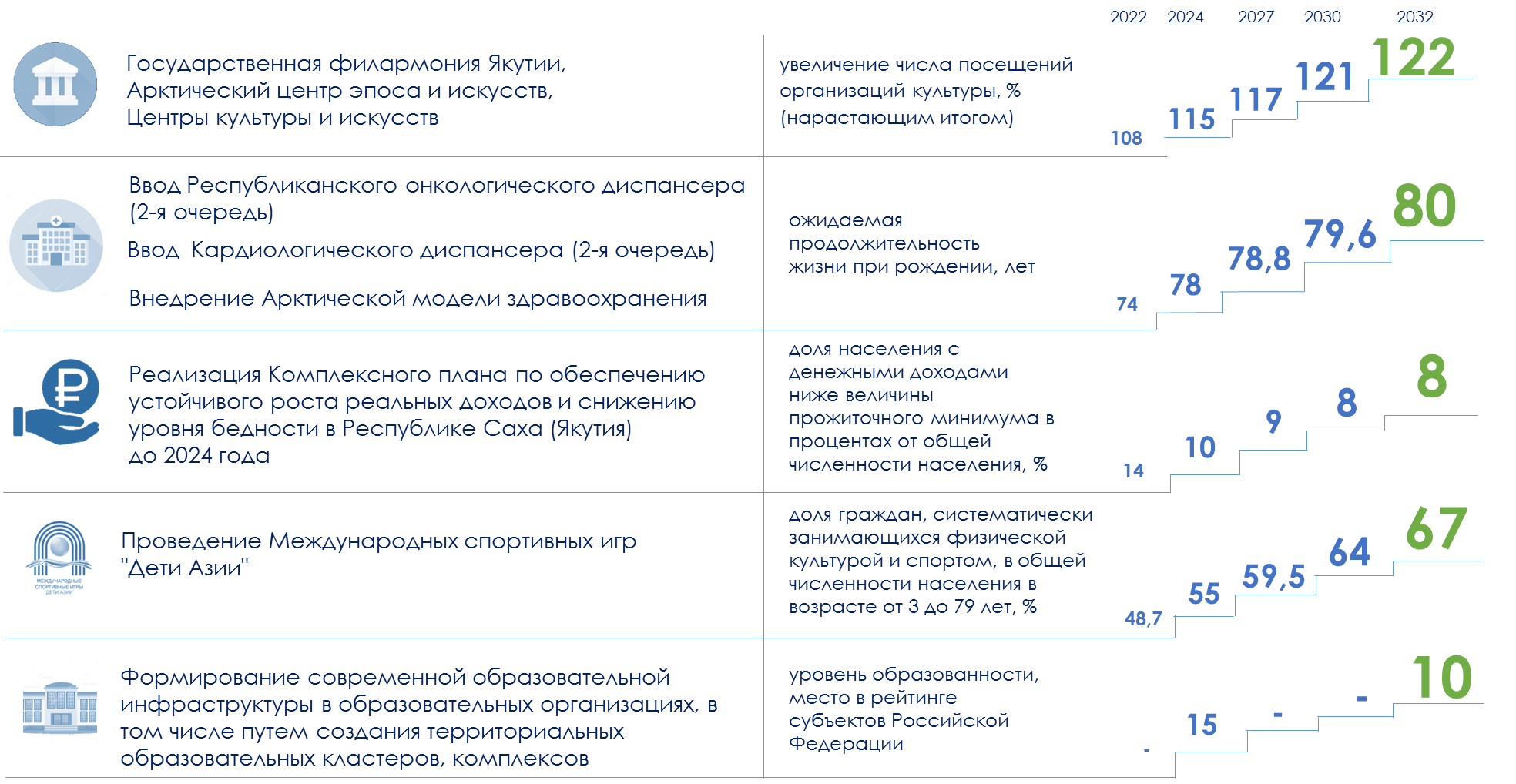 6
Эффективное управление
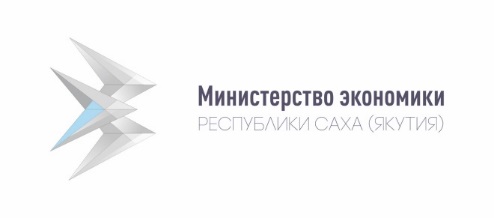 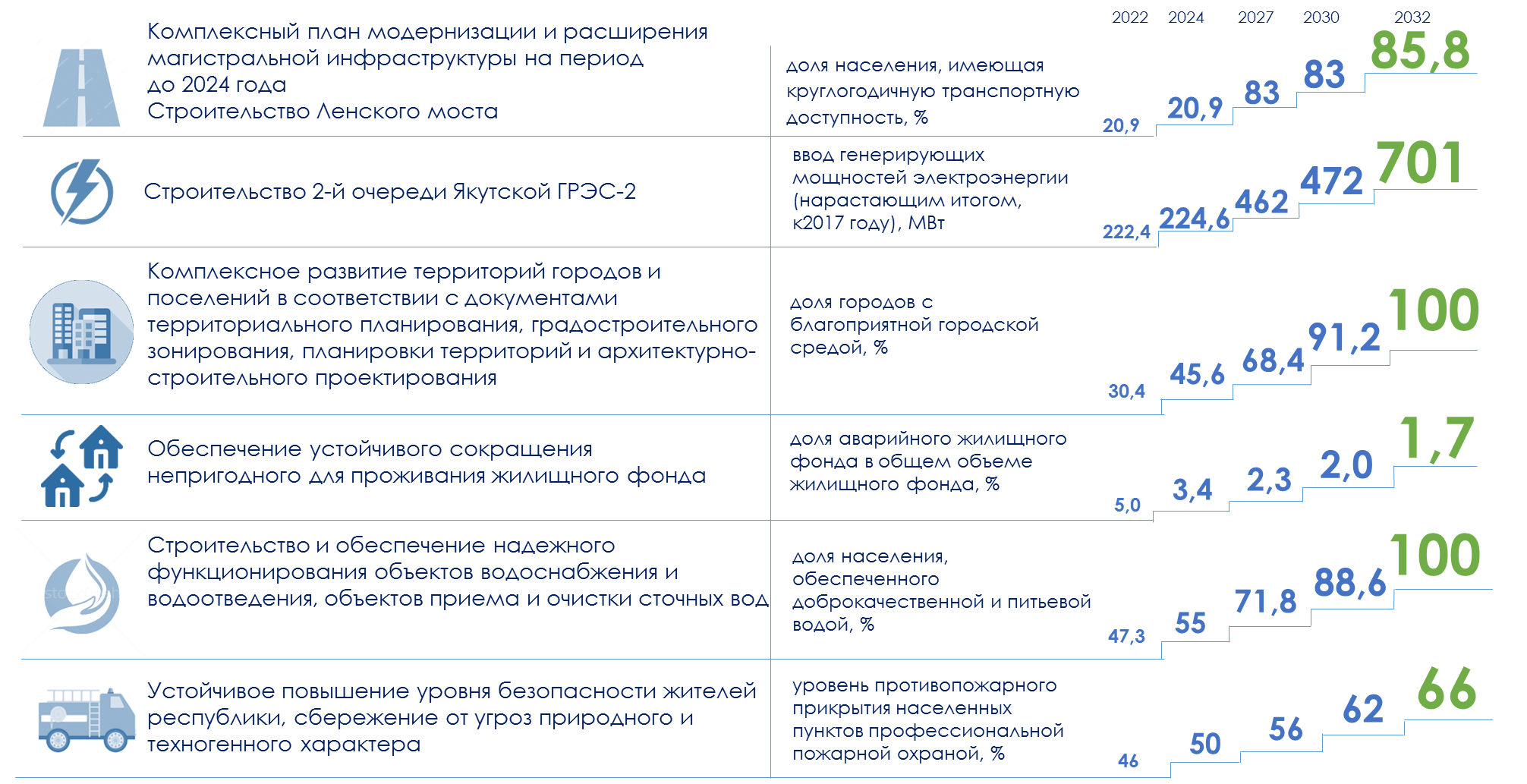 7
Глобально конкурентоспособные 
базовые отрасли экономики
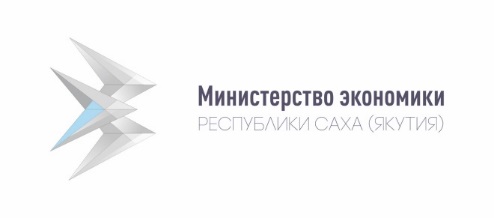 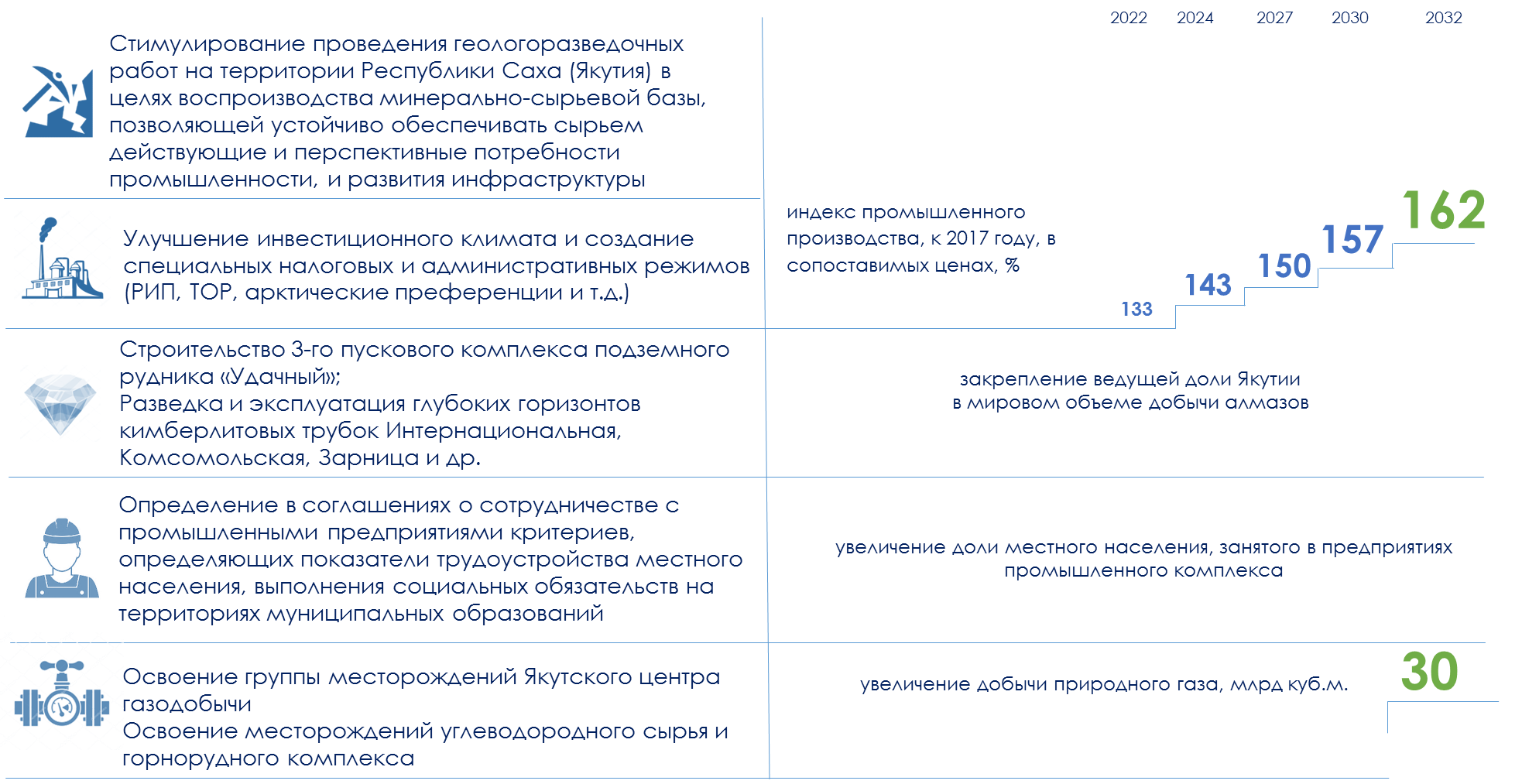 8
Новая несырьевая экспортно-ориентированная высокотехнологичная экономика
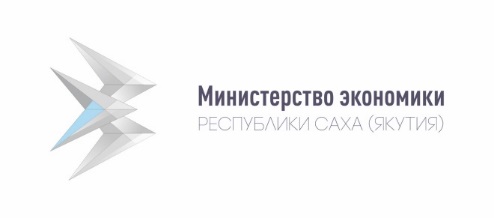 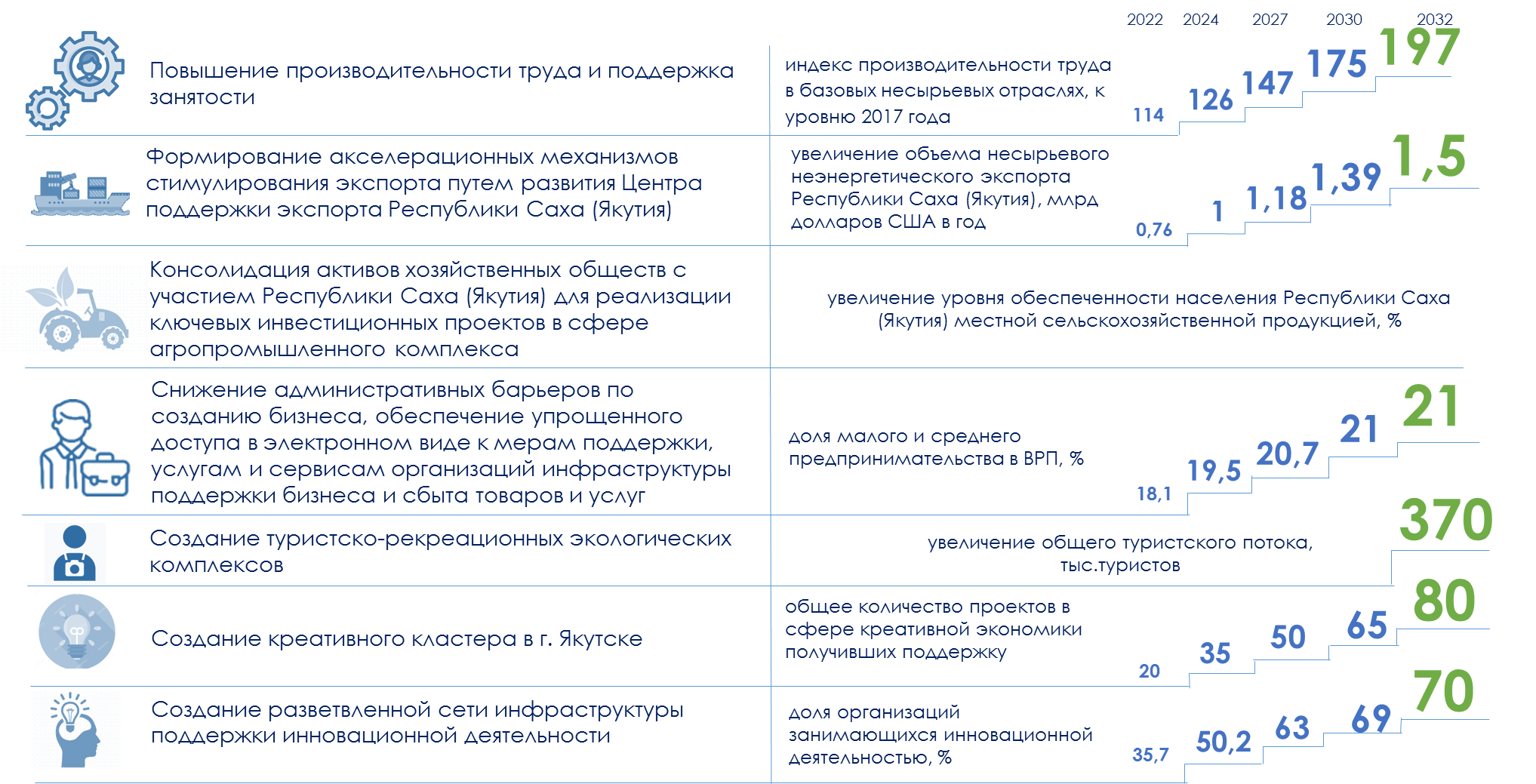 9
Сохранение природы для будущих поколений 
и всего мира
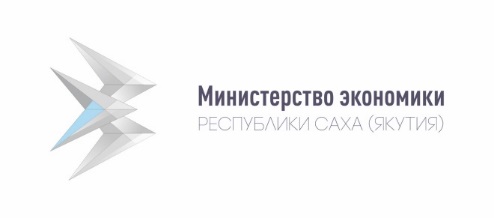 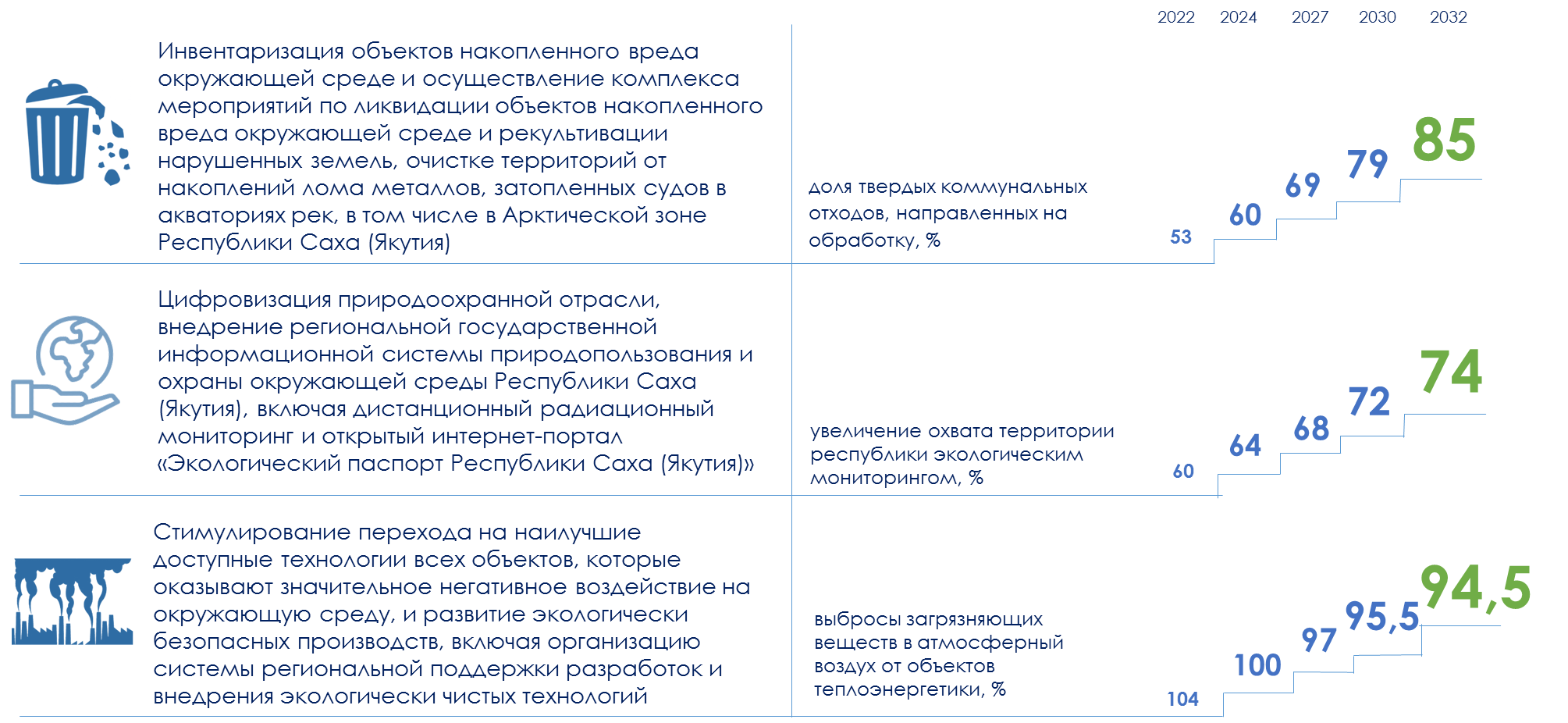 10
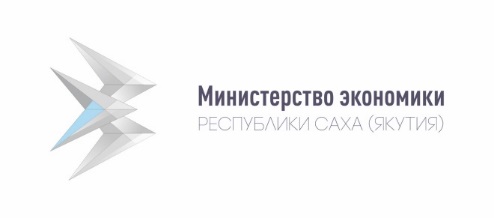 РЕАЛИЗАЦИЯ НАЦПРОЕКТОВ В РЕСПУБЛИКЕ
2,25
1,70**
1,0
24,6
1,62*
1,93
-
-
РФ
РС(Я)
РФ
РС(Я)
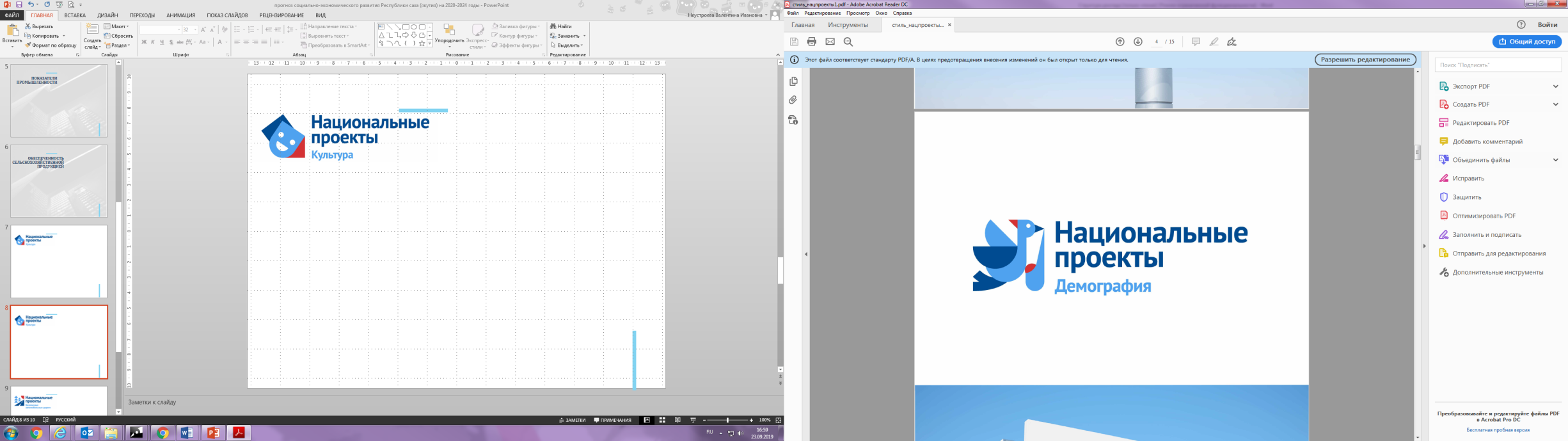 ДЕМОГРАФИЯ
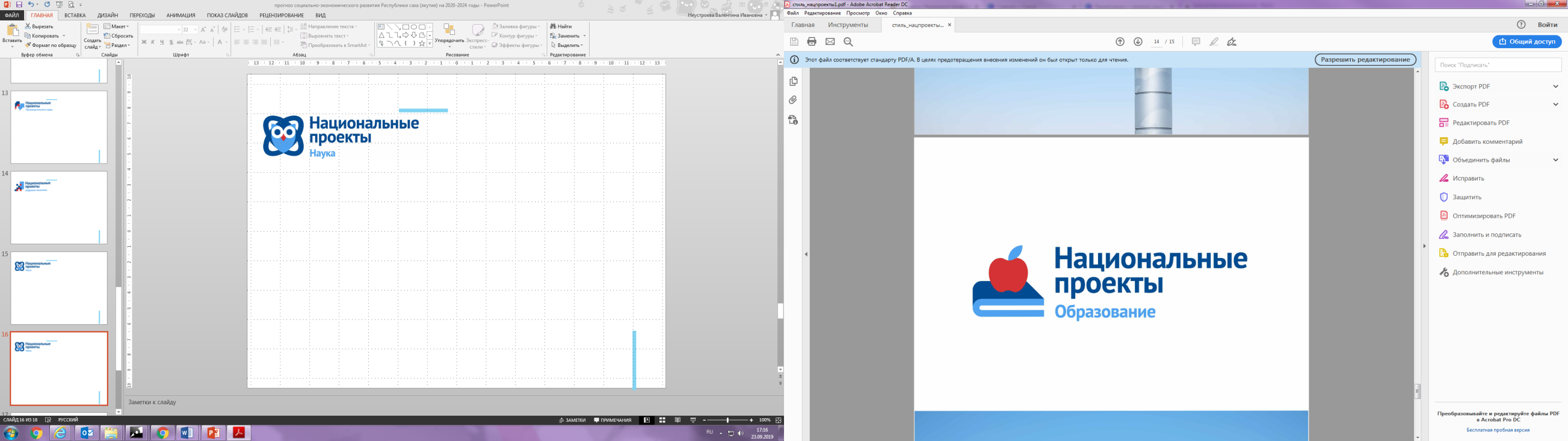 ОБРАЗОВАНИЕ
1
130
Суммарный коэффициент рождаемости, число детей на 1 женщину
185
15
Число созданных новых мест в общеобразовательных организациях, расположенных в сельской местности и поселках городского типа, тыс. мест
-
-
200,6
136,5
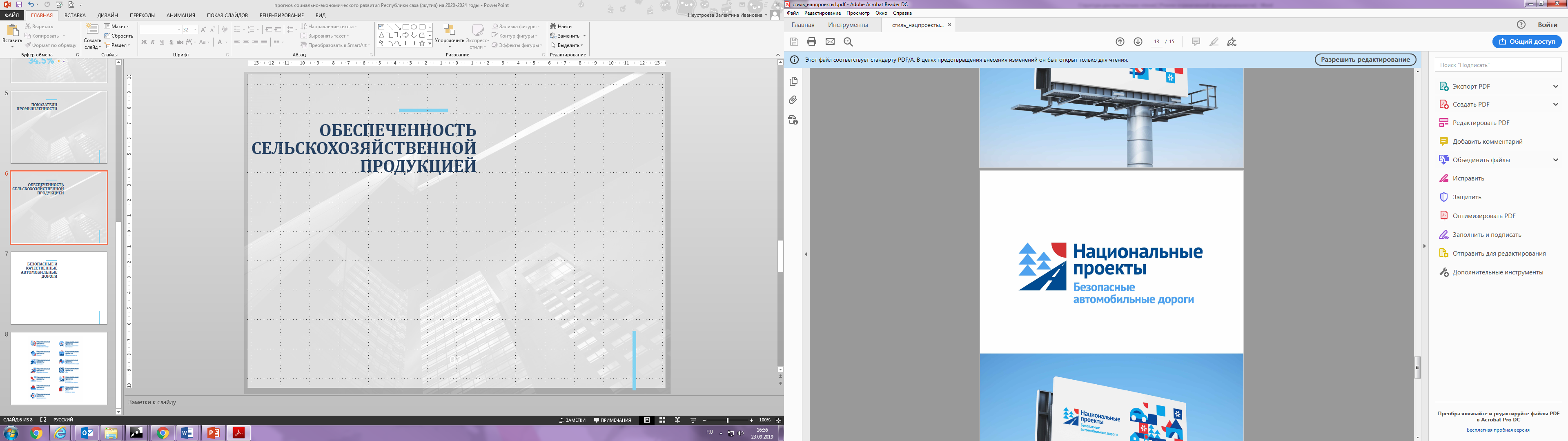 КУЛЬТУРА
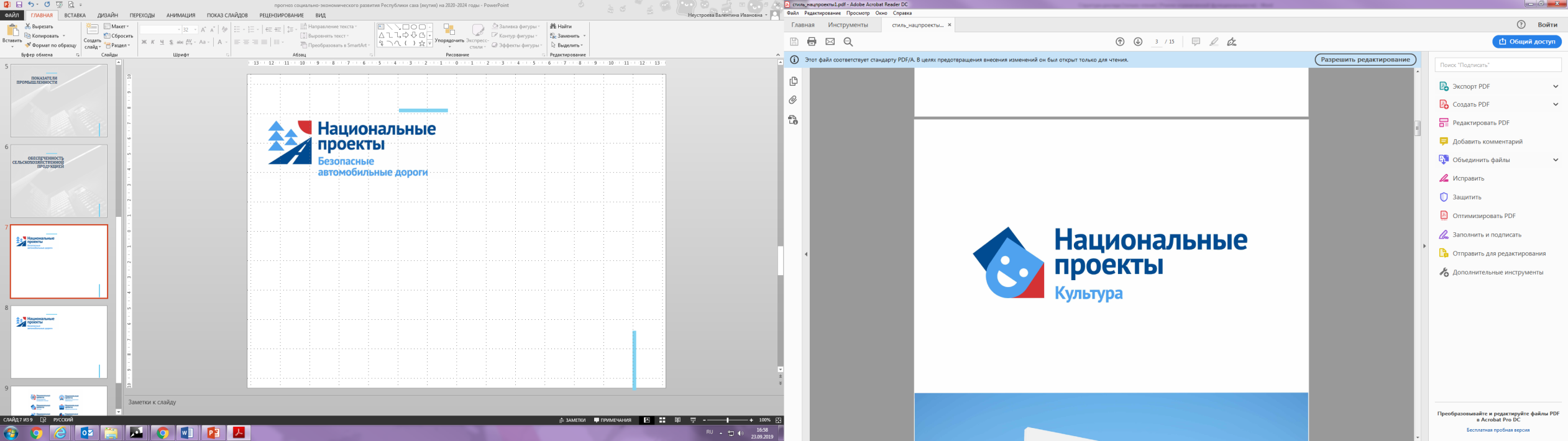 Доля автодорог регионального и межмуниципального значения, соответствующих нормативным требованиям, %
Увеличение посещений организаций культуры, %
39,3
50,9
115
115
43,1
29,9
-
-
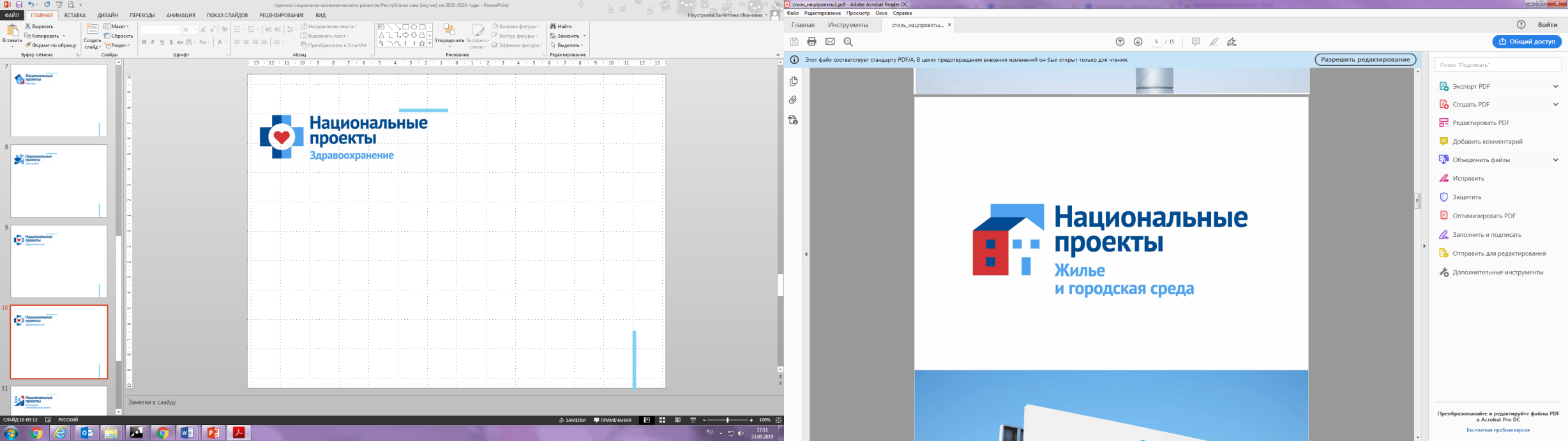 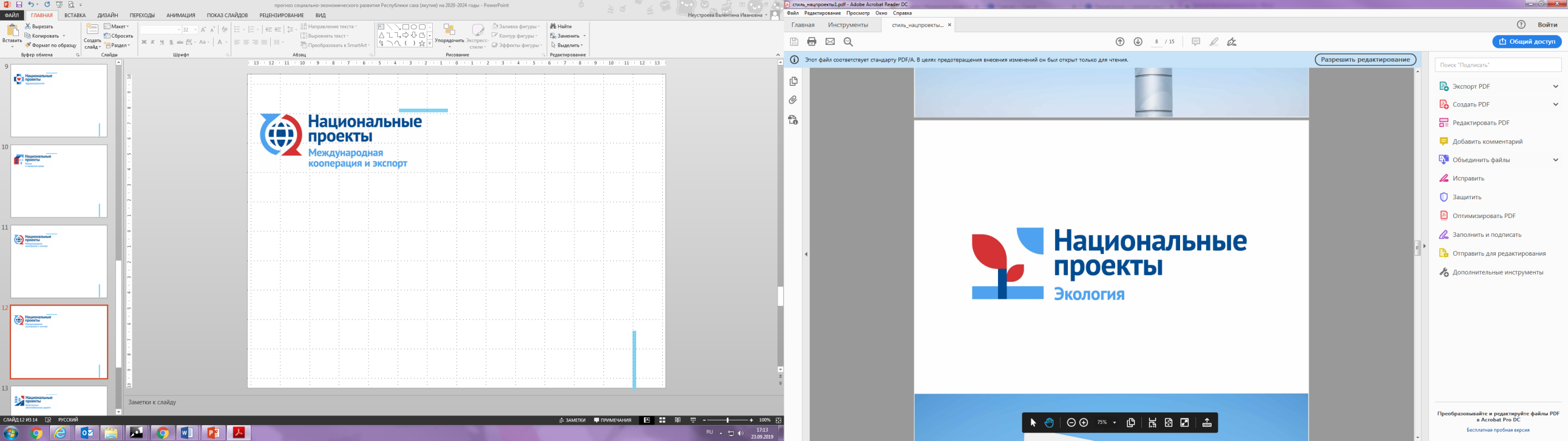 ЖИЛЬЕ И ГОРОДСКАЯ СРЕДА
ЭКОЛОГИЯ
Доля населения, обеспеченного качественной питьевой водой из систем централизованного водоснабжения, %
Количество граждан, расселенных из аварийного жилищного фонда, тыс. чел.
75,8
61,0
90,8
530,9
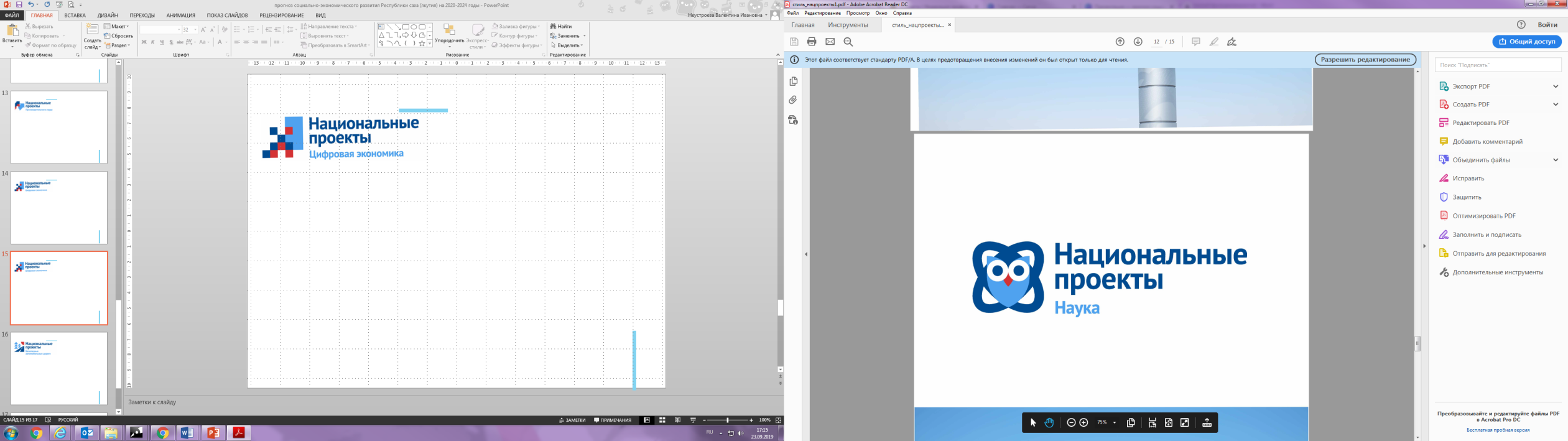 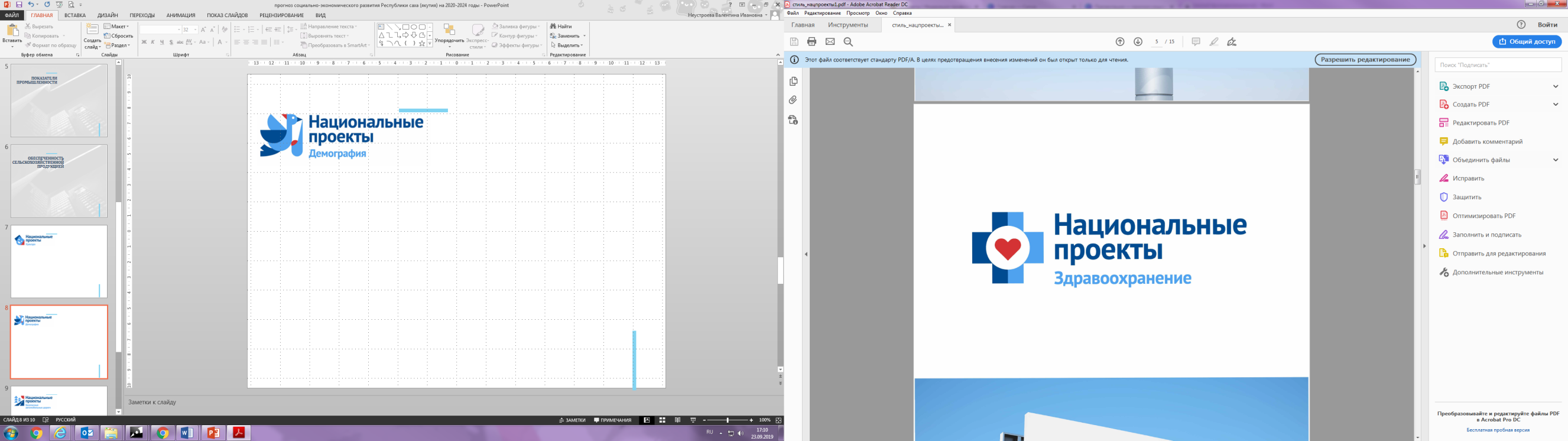 59,8
-
87,5
Создание в России не менее 15 научно-образовательных центров мирового уровня на основе кооперации научных организаций с организациями реального сектора, ед.
-
ЗДРАВООХРАНЕНИЕ
НАУКА
Смертность от новообразований, в т.ч. злокачественных, на 100 тыс. населения
04
* - базовое значение 2018 года
** - плановое значение на 2024 год
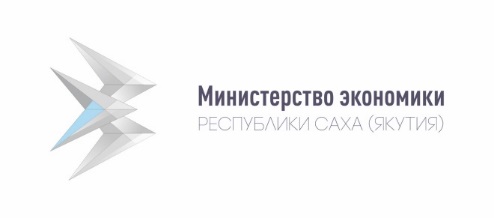 РЕАЛИЗАЦИЯ НАЦПРОЕКТОВ В РЕСПУБЛИКЕ
122,5
122,4**
100*
РФ
РС(Я)
РФ
РС(Я)
102,1
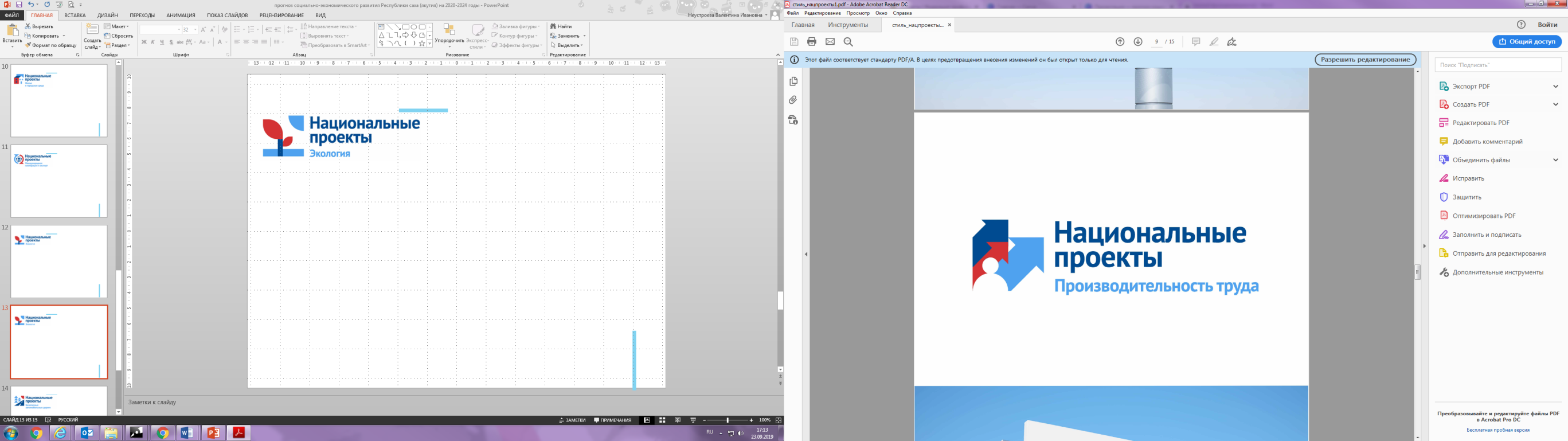 ПРОИЗВОДИТЕЛЬНОСТЬ ТРУДА
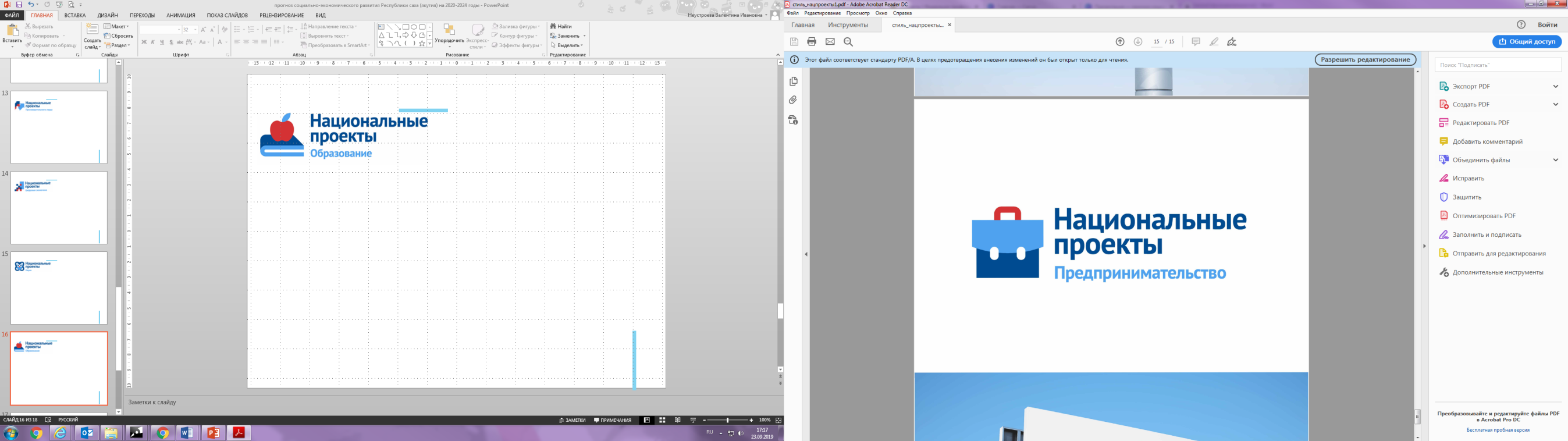 МСП
Рост производительности труда на средних и крупных предприятиях базовых несырьевых отраслей экономики, % к 2017 году
85,5
Количество субъектов малого и среднего предпринимательства МСП, чел.
97
-
73,8
МЕЖДУНАРОДНАЯ КООПЕРАЦИЯ И ЭКСПОРТ
ЦИФРОВАЯ ЭКОНОМИКА
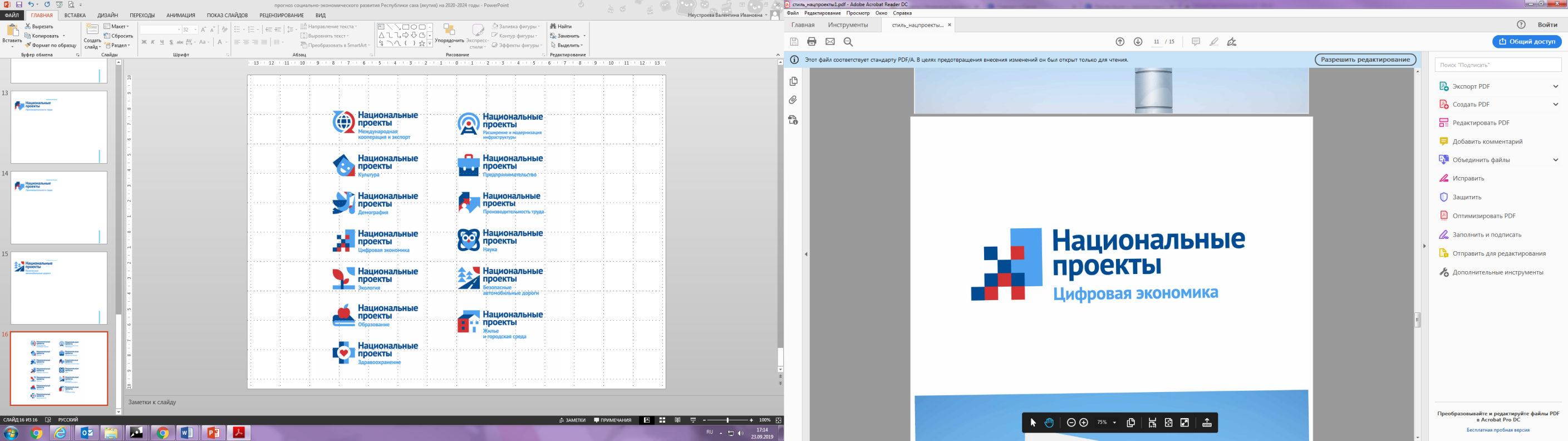 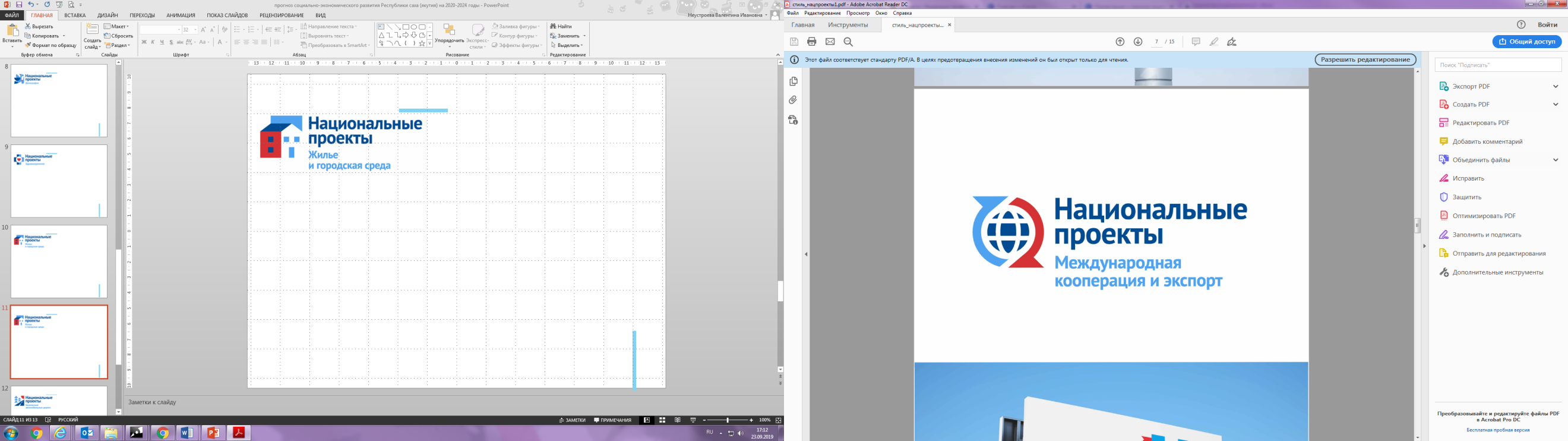 Объем экспорта несырьевых неэнергетических товаров, млрд долларов США
50тыс
25млн
Доля домохозяйств, имеющих возможность доступа к сети Интернет по ВОЛС, %
19,2
39
1
250
0,23
135,1
04
* - базовое значение 2018 года
** - плановое значение на 2024 год
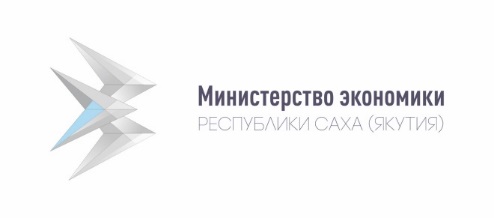 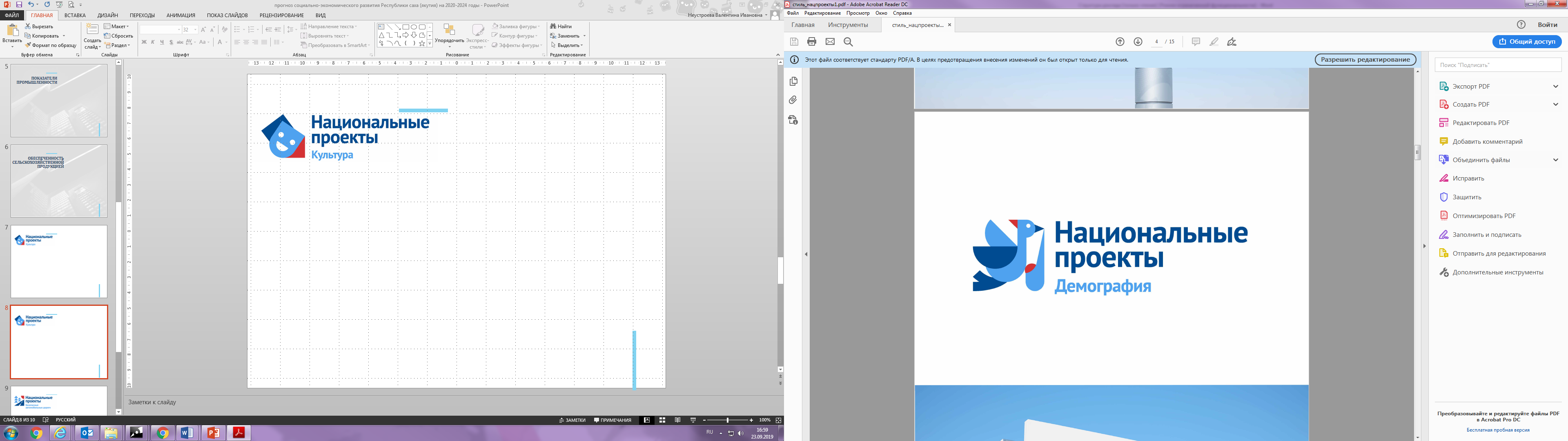 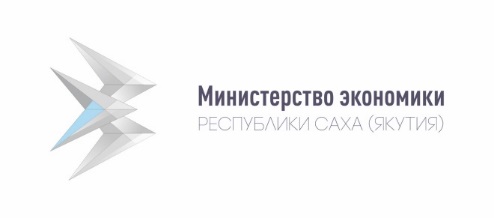 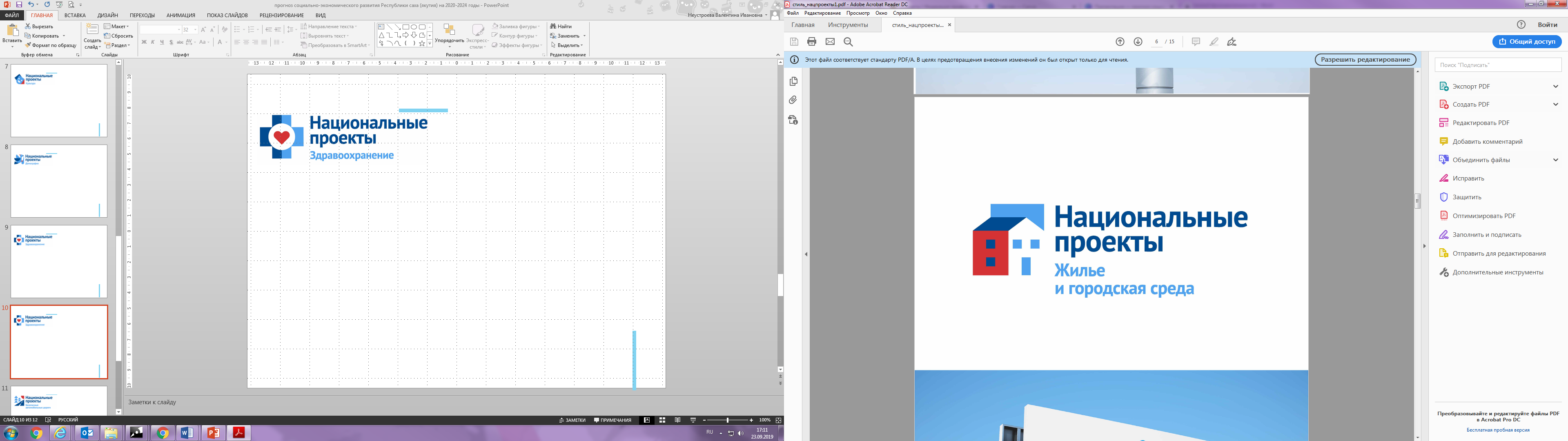 Цель: Увеличение объема жилищного строительства до 120 млн.кв. метров
Показатель по РС(Я): 788 тыс.семей
*Пропорционально численности населения
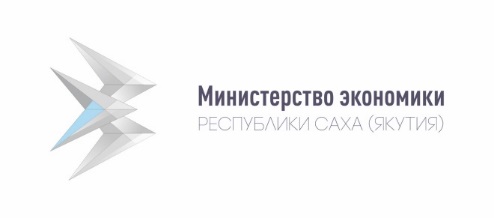 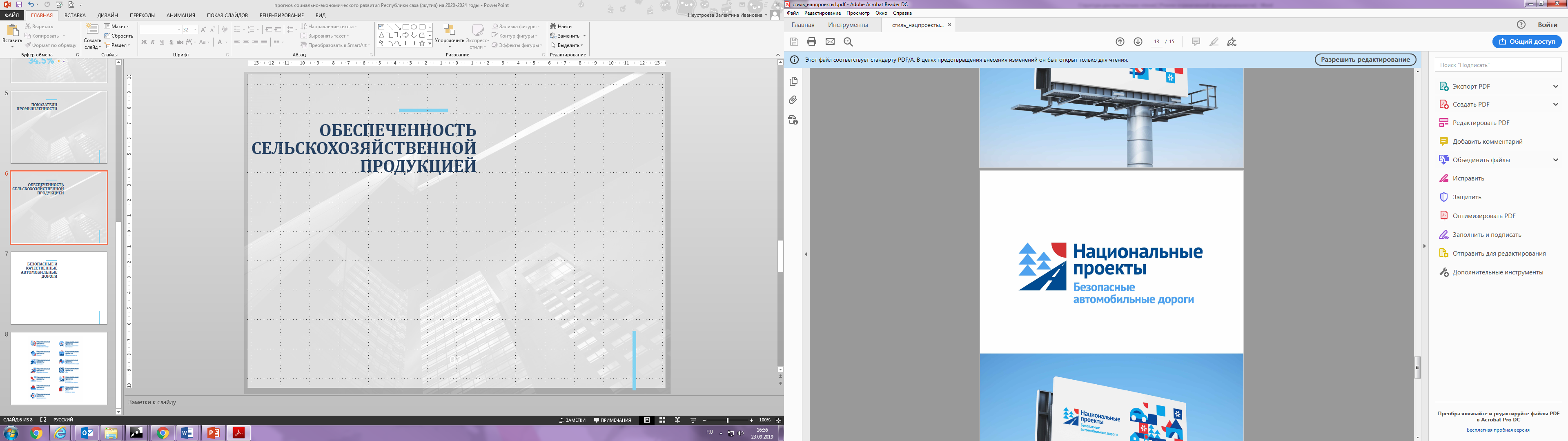 Цель: реализация программы дорожной деятельности в отношении автомобильных дорог общего пользования, объектов улично-дорожной сети в целях:
-увеличения доли автомобильных дорог регионального значений, соответствующих нормативным требованиям, в их общей протяженности не менее чем до 39,3%
-снижения количества мест концентрации ДТП (опасных участков) на дорожной сети в два раза
-доведения в городских агломерациях доли а/д, соответствующих норм. требованиям
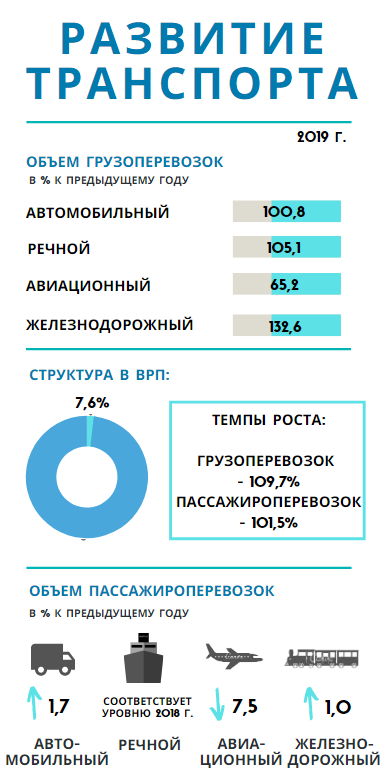 Объем грузоперевозок
2024 к 2019
122,0%
Объем пассажироперевозок
2024 к 2019
119,5%
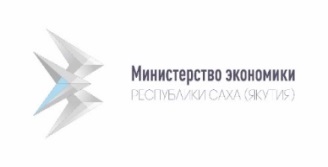 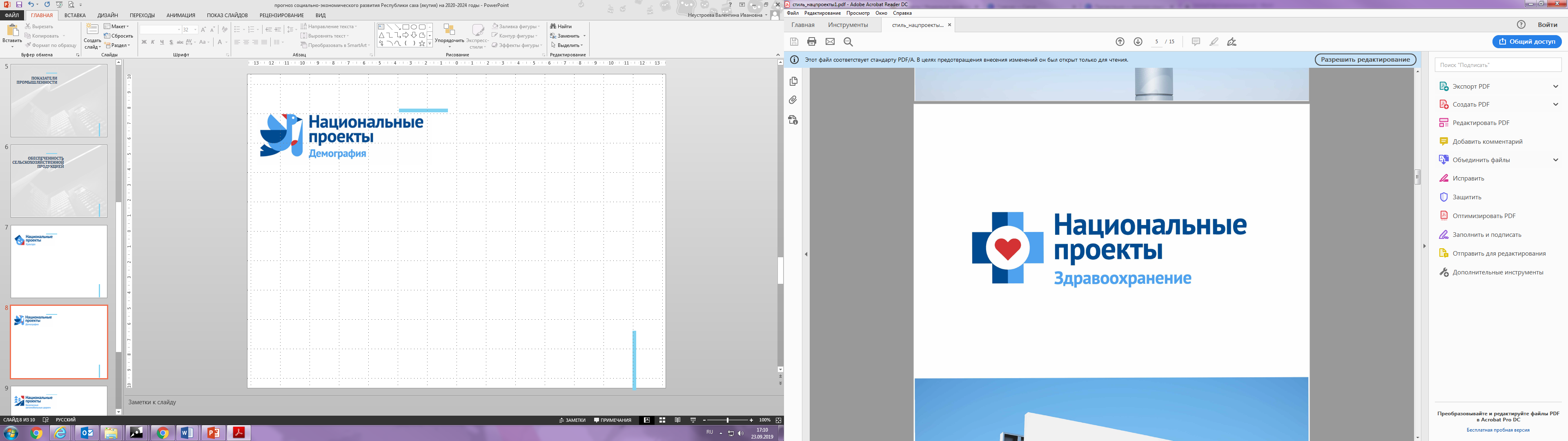 Смертность населения по причинам
РЕГИОНАЛЬНЫЕ ПРОЕКТЫ:
случаев на 100 тыс. населения
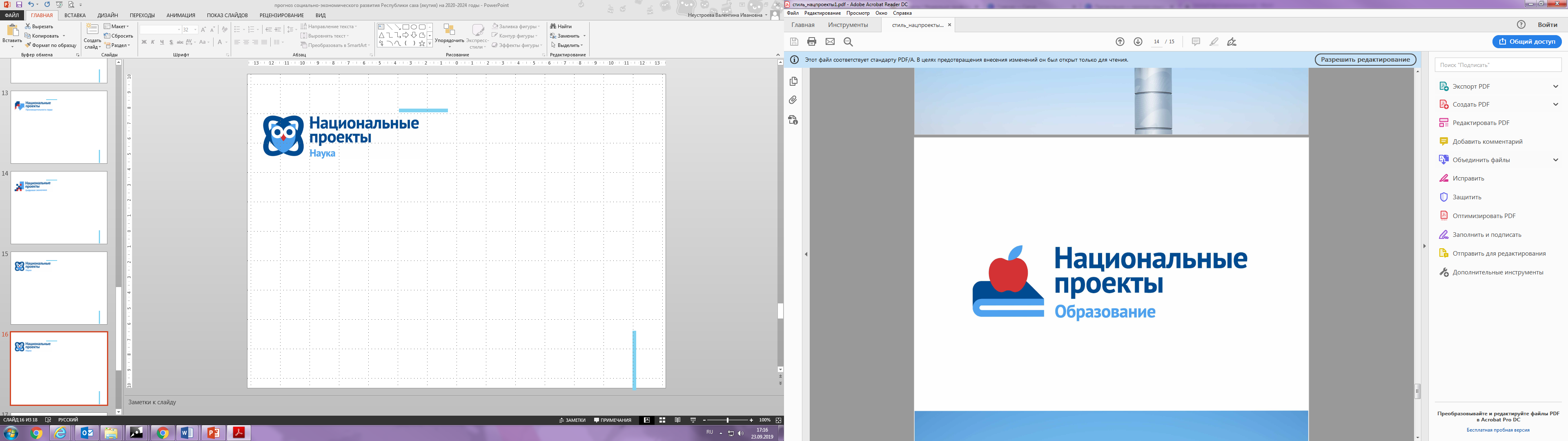 К концу 2024 года доля детей в возрасте от 5 до 18 лет, охваченных дополнительным образованием, составит 80%.
Доля образовательных организаций, осуществляющих образовательную деятельность с использованием федеральной информационно-сервисной платформы цифровой образовательной среды - 95%..
Доля организаций СПО, итоговая аттестация в которых проводится в форме демонстрационного экзамена - 50%.
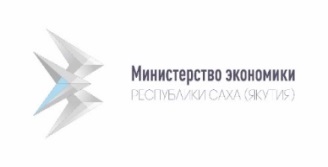 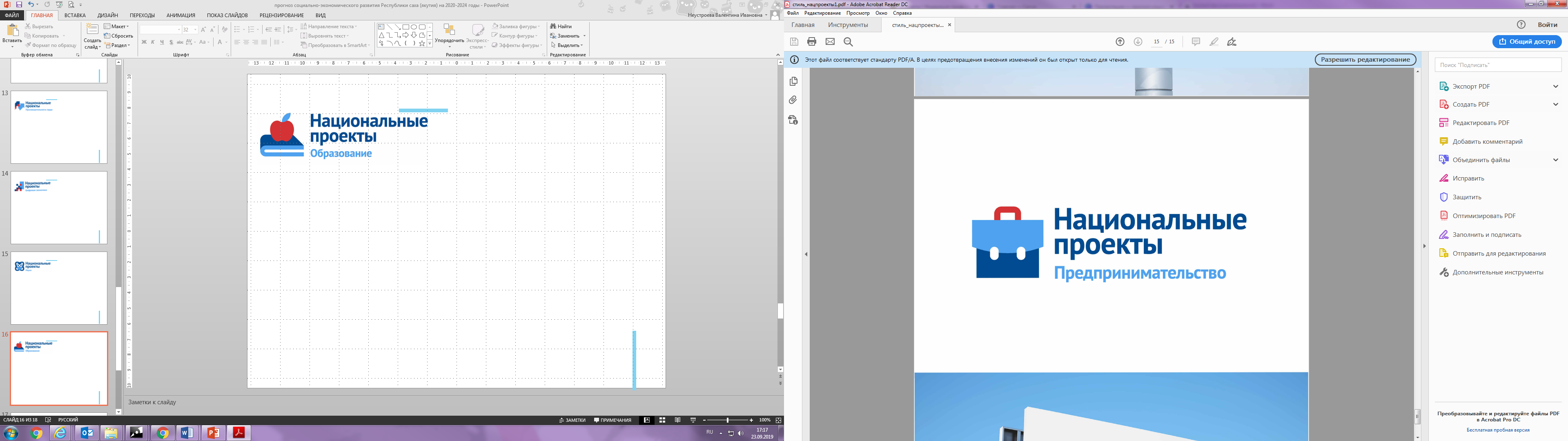 02
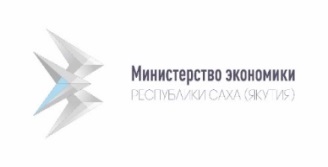 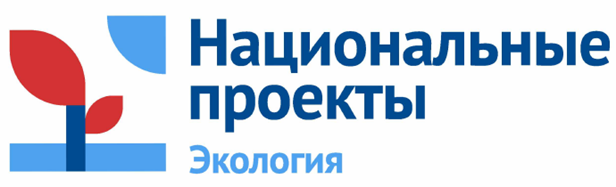 19
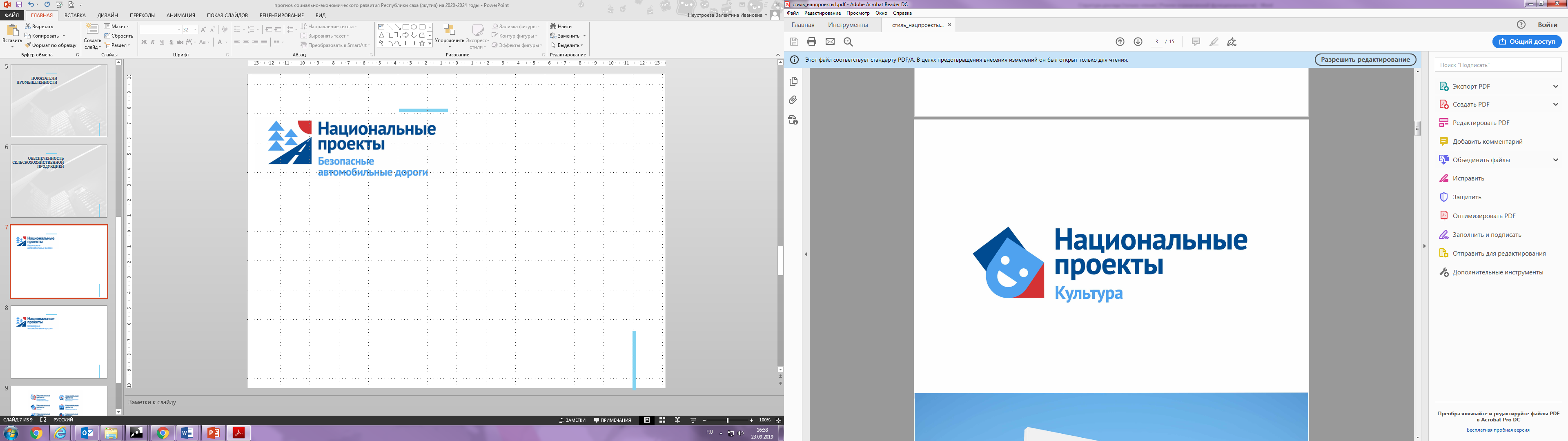 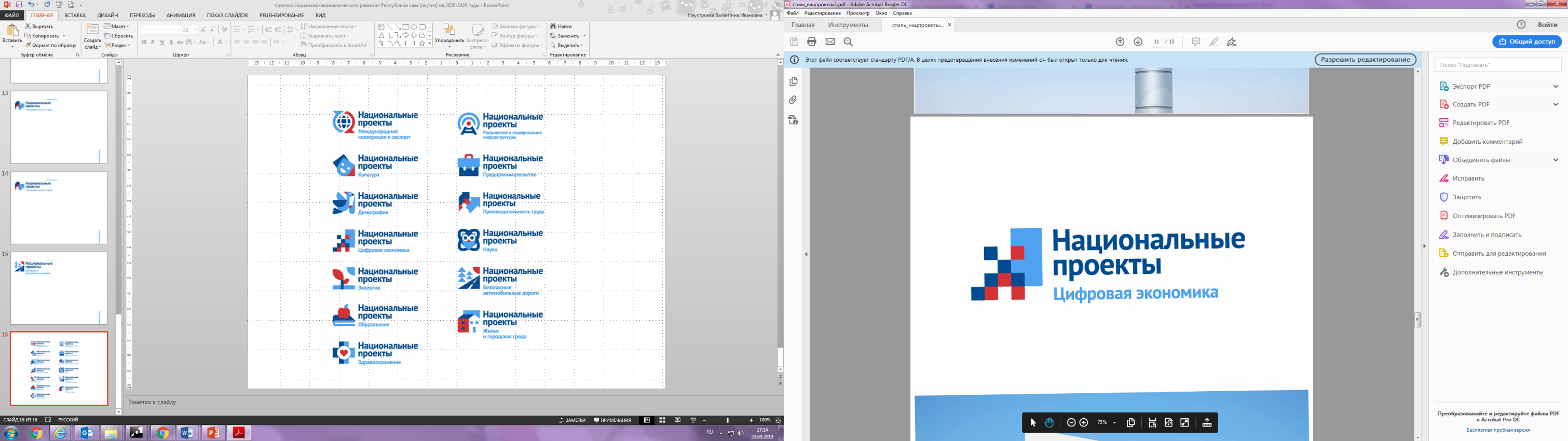 Доля домохозяйств, имеющих широкополосный доступ к сети «Интернет», %
Доля социально значимых объектов инфраструктуры, имеющих возможность подключения к широкополосному доступу к сети Интернет по волоконно-оптическим линиям связи, %
Доля IT-отрасли в ВРП, %
02
ГЛАВНЫЕ СОБЫТИЯ 2019 ГОДА
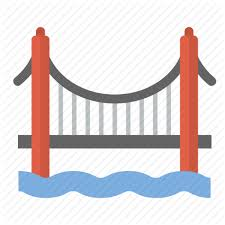 ВКЛЮЧЕНЫ В  ФЕДЕРАЛЬНЫЙ БЮДЖЕТ
Завершение строительства моста через р. Марха 
на ФАД «Вилюй»
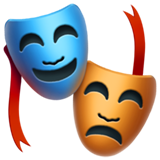 Год театра В России
Республиканский кардиологический диспансер в г.Якутске (II очередь)
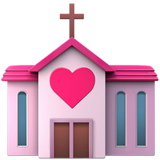 Поддержка Президентом России В.В.Путиным строительства Ленского моста
Год консолидации в Республике Саха (Якутия)
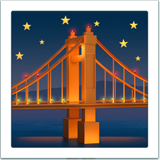 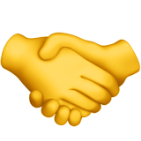 Якутский республиканский 
онкологический диспансер 
(II очередь)
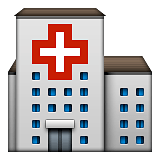 Открытие регулярных железнодорожных пассажирских перевозок
со станции Нижний Бестях
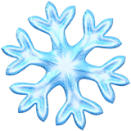 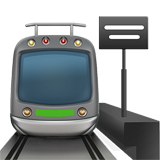 8 районов Якутии 
включены в состав Арктической зоны России
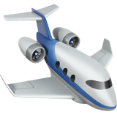 16 аэропортов
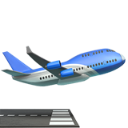 ЗАПУСК ЗНАКОВЫХ ОБЪЕКТОВ ПРОМЫШЛЕННОСТИ
ПОСТРОЕНО 53 СОЦИАЛЬНЫХ ОБЪЕКТА
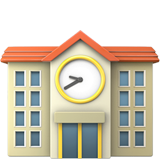 Магистральный газопровод
«Сила Сибири»
Чаяндинское НГКМ
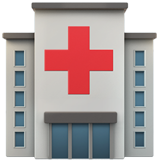 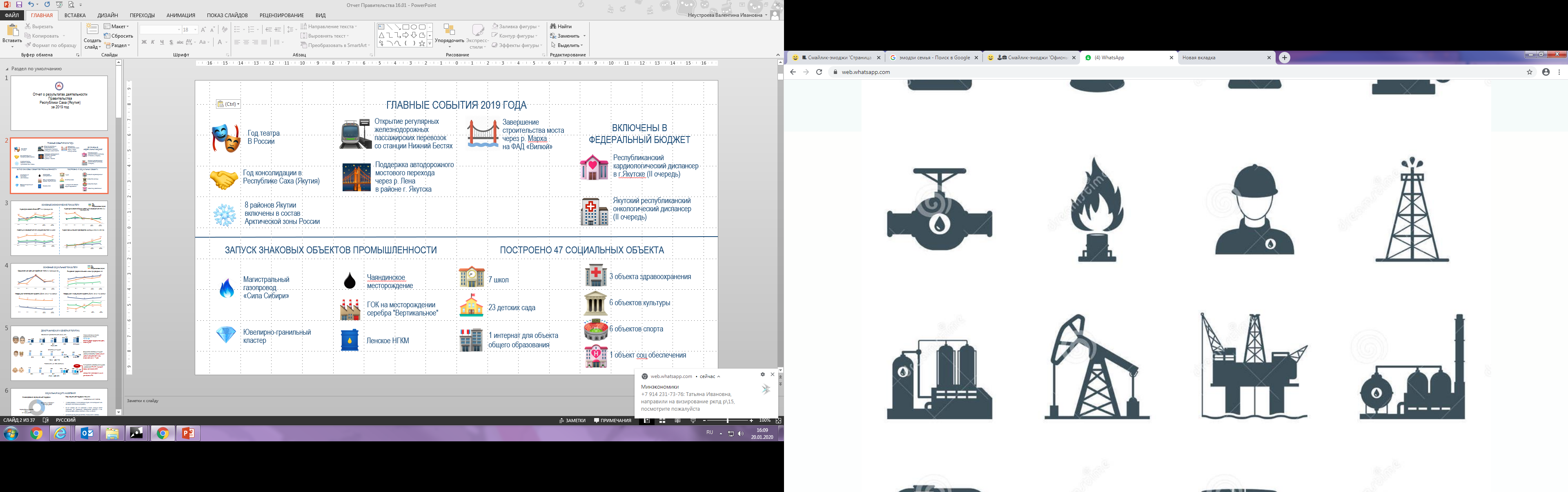 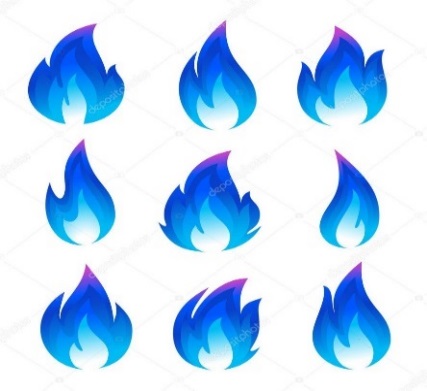 10 ФАП


6 объектов культуры


6 объектов спорта


Психоневрологический диспансер в г. Томмот
7 школ



22 детских сада


Интернат в с.Верхневилюйск
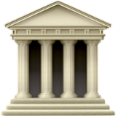 Ювелирно-гранильный кластер
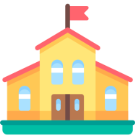 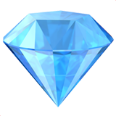 ГОК на месторождении серебра "Вертикальное"
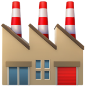 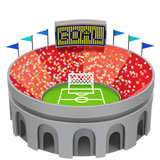 Восточные блоки Среднеботуобинского НГКМ
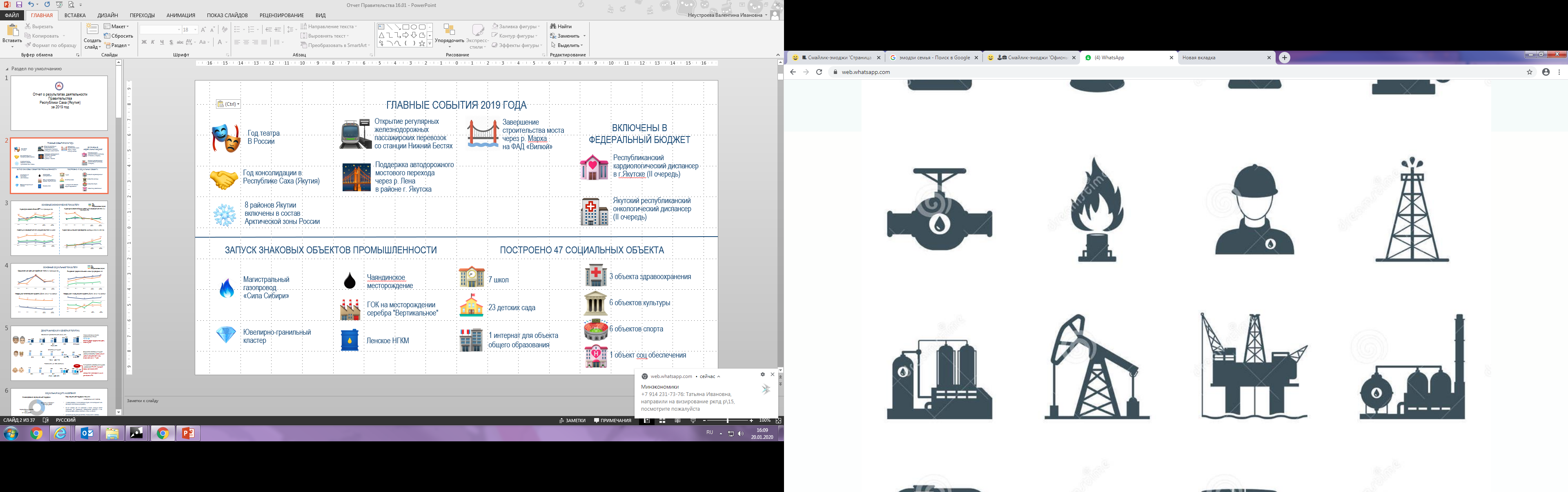 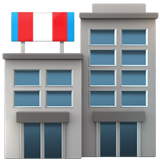 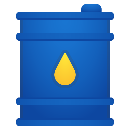 Ленское НГКМ
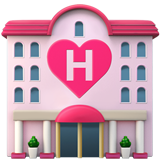 ОСНОВНЫЕ СОЦИАЛЬНО-ЭКОНОМИЧЕСКИЕ ПОКАЗАТЕЛИ
СОЦИАЛЬНОЕ РАЗВИТИЕ
МАКРОЭКОНОМИКА
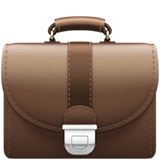 Среднегодовая численность занятых в экономике,
тыс. человек
2018 – 497
2019 – 508,2 (оценка)
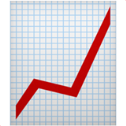 ИФО ВРП, в сопоставимых ценах
2018 – 105% к 2017 г. 
2019 – 103,5% к 2018 г.
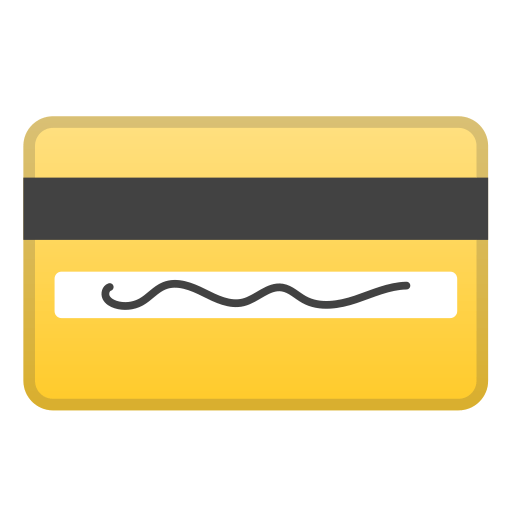 Реальная среднемесячная начисленная заработная плата работников, в  сопоставимых ценах
2018 – 107,6% к 2017 г.
2019 – 102% к 2018 г.
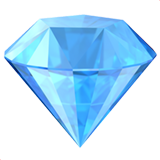 Индекс промышленного производства, в сопоставимых ценах
2018 – 109% к 2017 г.
2019 – 112,4% к 2018 г.
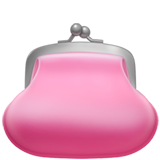 Реальные располагаемые денежные доходы,
в сопоставимых ценах
2018 – 102% к 2017 г.
2019 – 102,4% к 2018 г.
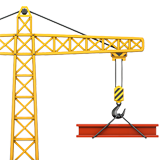 Строительство, в сопоставимых ценах
2018 – 107,9% к 2017 г.
2019 – 111,4% к 2018 г.
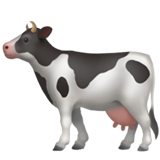 Сельское хозяйство, в сопоставимых ценах
2018 – 100,1% к 2017 г.
2019 – 100,5% к 2018 г.
Уровень общей безработицы, в % к рабочей силе
2018 – 6,9
2019 – 6,8
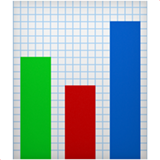 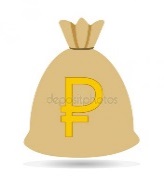 Сальдированный финансовый результат предприятий, млрд рублей
2018 – 154,7
2019 – 171,3
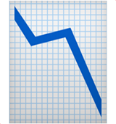 Уровень бедности, оценка
2018 – 18,6%
2019 – 18,2%
ДЕМОГРАФИЧЕСКАЯ И СЕМЕЙНАЯ ПОЛИТИКА
2019 год
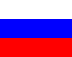 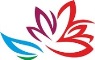 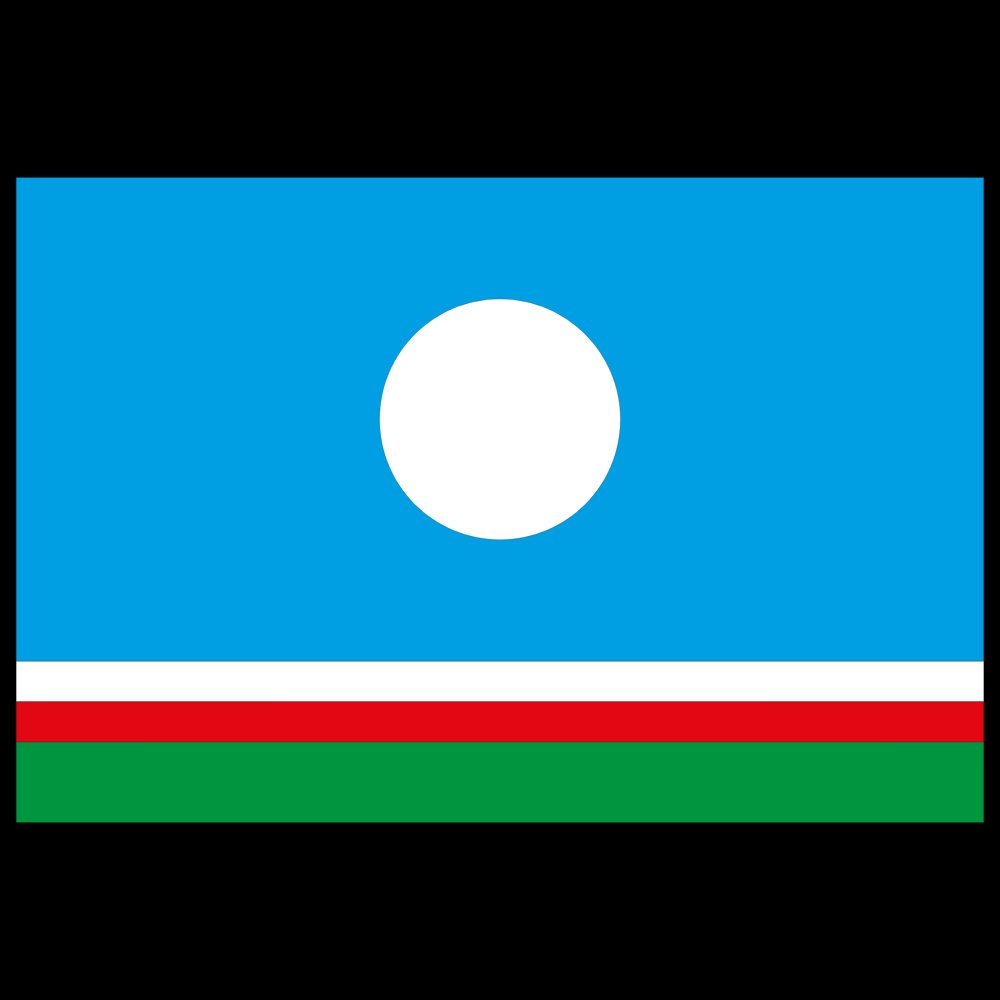 самая высокая продолжительность жизни в ДФО
РС (Я) лидирует среди регионов ДФО и
находится в семерке лучших регионов РФ
+3096 человек
ЗДОРОВЫЙ ЧЕЛОВЕК – ЗДОРОВОЕ ОБЩЕСТВО
538  единиц  медоборудования на 542,35 млн рублей, в том числе:
в рамках нацпроекта  - 385,75 млн рублей
за счет средств ОМС  - 50,1 млн рублей
за счет средств ГБ РС(Я) – 106,5 млн рублей
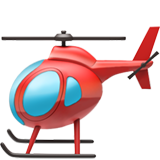 Санавиация Якутии 
совершила 1 124  вылета, эвакуировала  2 227  человек
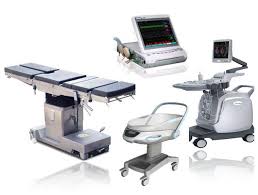 На льготное лекарственное обеспечение направлено 
2,2 млрд рублей
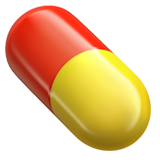 Создано 10  новых зданий ФАП: 
в  Алданском, Аллаиховском, Амгинском, Вилюйском, Кобяйском, Ленском, Мегино-Кангаласском, Томпонском, Усть-Алданском районах 

Запланировано:
 в 2020 г создание 10 модульных ФАП, ВА 
 до 2022 г приобретение 14 мобильных мед. комплексов
 в 2021 г ввод кардиодиспансера
 в 2023 г ввод онкодиспансера
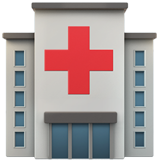 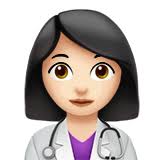 Единовременную компенсационную выплату: 
по программе «Земский доктор»
получил 71 врач
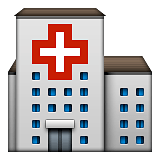 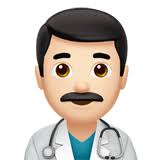 по программе «Земский фельдшер» 
получили 26 фельдшеров
СТИМУЛИРОВАНИЕ ЗАНЯТОСТИ НАСЕЛЕНИЯ
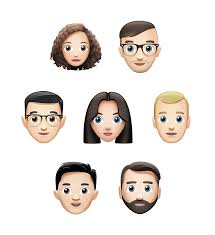 «Местные кадры – в промышленность»
Мероприятиями активной политики занятости охвачено 
     35,2 тыс. человек (2018 г. – 25,3 тыс. человек).

Организовано профессиональное обучение для:

     3,5 тыс. безработных и незанятых граждан  (2018 г.-2,9 тыс.)
 
     859  граждан предпенсионного возраста (2018 г. – 0)
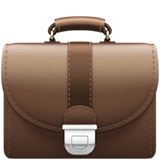 в проекте участвуют 
25 компаний
трудоустроено в промышленные предприятия  8 тыс. человек 
(2018 г. – 5,7 тыс. человек)
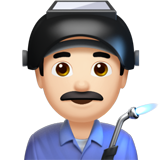 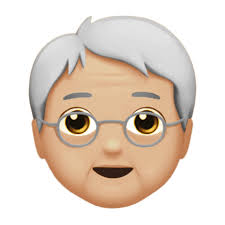 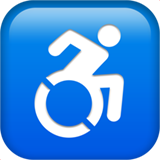 634 инвалида трудоустроены  (2018 г. – 599 )
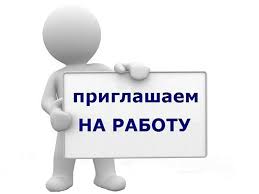 9 707 вакансий (2018 г. – 10 287)
СОЦИАЛЬНАЯ ЗАЩИТА НАСЕЛЕНИЯ
Финансирование мер социальной поддержки
Меры социальной поддержки:

пособия, единовременные и компенсационные выплаты семьям с детьми, многодетным семьям;
региональная социальная доплата к пенсиям;
государственная социальная помощь по социальным контрактам; 
материальная помощь малоимущим гражданам, оказавшимся в трудной жизненной ситуации;
выплаты по статусу (ветераны ВОВ, труда, жертвы политических репрессий, дети войны и др.); 
выплаты приемным родителям на содержание детей-сирот и детей, оставшихся без попечения родителей;
материальная помощь на подключение жилых домов к источникам теплоснабжения, оказание помощи на ремонт жилых помещений малоимущим и отдельным категориям граждан
Из них 0,4 млрд рублей на дополнительные меры поддержки рождаемости
Из них1,3 млрд рублей на дополнительные меры поддержки рождаемости
Объем финансирования мер социальной поддержки,
млрд рублей
МЕРЫ ПОДДЕРЖКИ СЕМЕЙ ПРИ РОЖДЕНИИ (УСЫНОВЛЕНИИ) ДЕТЕЙ
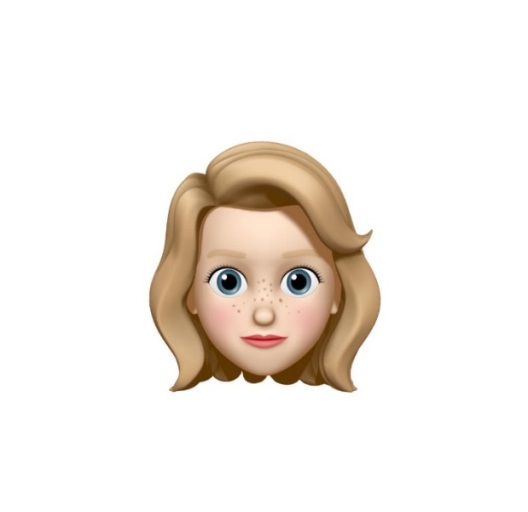 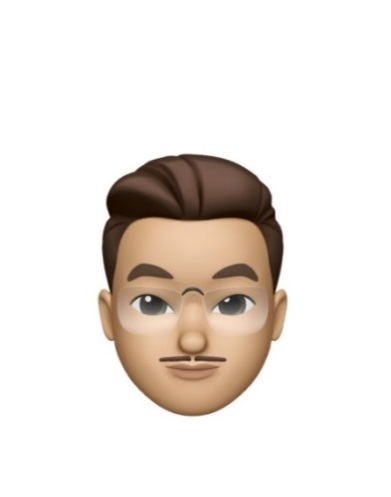 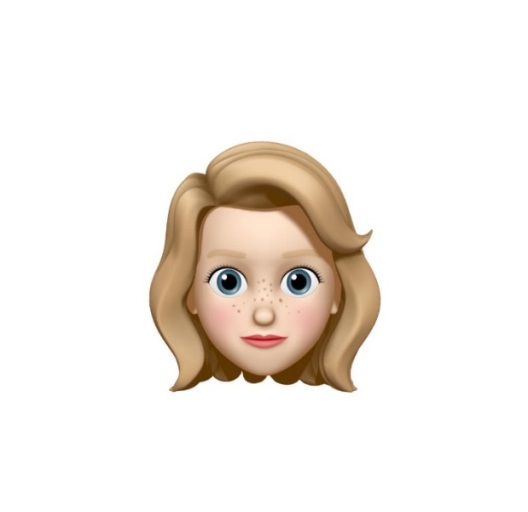 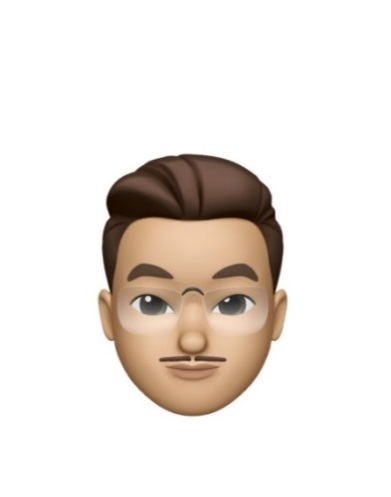 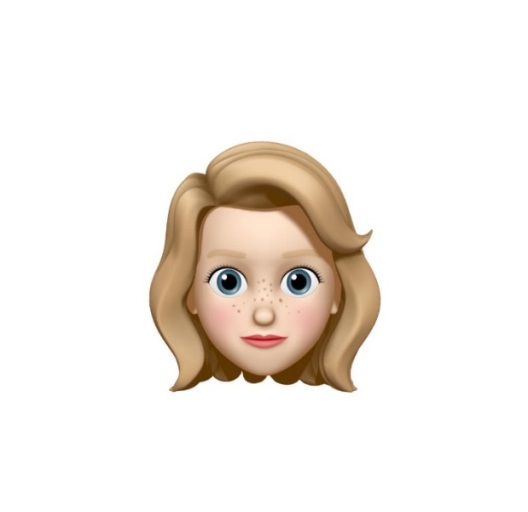 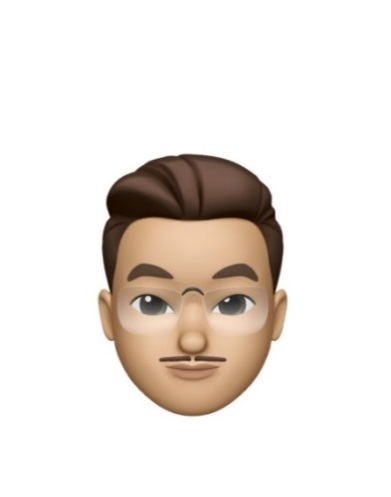 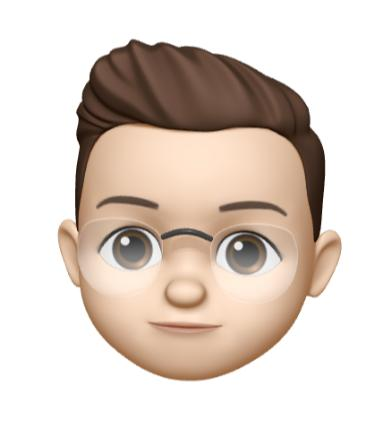 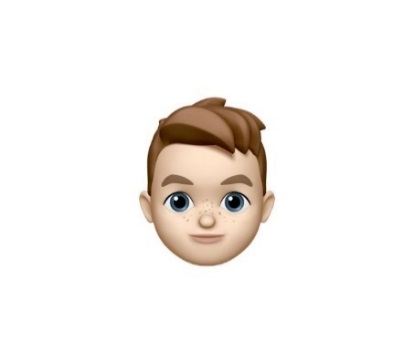 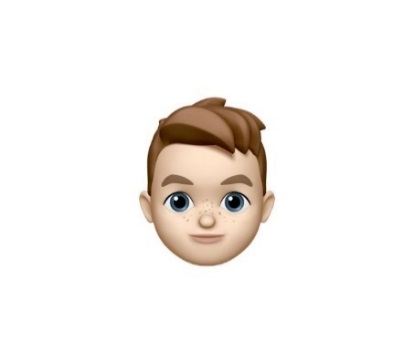 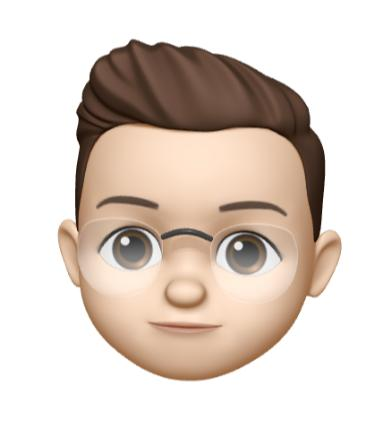 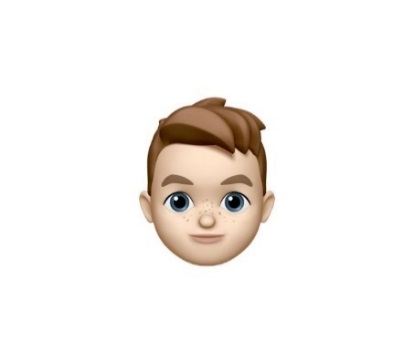 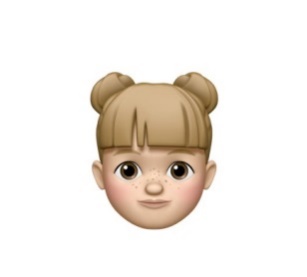 Ежемесячная денежная выплата
при рождении третьего или последующих детей
с 1 января 2019 г. до 3х лет – 16,9 тыс. рублей 
(при среднедушевом доходе на члена семьи менее среднедушевого денежного дохода населения в РС (Я) – 42,1 тыс. рублей)

Республиканский материнский капитал «Семья» – 139,7 тыс. рублей

Погашение обязательств по ипотечному жилищному кредиту на сумму не более 450 тыс. рублей (если третий или последующие дети родились с 1 января 2019 г. по 31 декабря 2022 г.)

Льготы по налогам на недвижимость
Предоставление бесплатного земельного участка
Субсидированные авиаперевозки по маршрутам с Дальнего Востока и в обратном направлении
Освобождение от налога на земельный участок в размере 6 соток
Ежемесячная денежная выплата
при рождении первого ребенка
с 1 января 2018 г. – 16,9 тыс. рублей
(при среднедушевом доходе семьи
менее 1,5 ВПМ трудоспособного населения – 26,2 тыс. рублей)

Единовременная денежная выплата
при рождении первого ребенка
с 1 января 2019 г. – 33,8 тыс. рублей
Право на ежемесячную денежную выплату
при рождении второго ребенка (за счет средств федерального маткапитала)
с 1 января 2018 г. – 16,9 тыс. рублей 
(при среднедушевом доходе семьи менее
1,5 ВПМ трудоспособного 
населения – 26,2 тыс. рублей)

Региональный материнский капитал
при рождении второго ребенка
с 1 января 2019 г. – 135,9 тыс. рублей
Новые решения по материнскому капиталу:
С 1 января 2020 года при рождении первенца – 466,6 тыс. рублей,
на второго ребенка + 150 тыс рублей.
Если в семье уже есть первый ребенок, то на второго ребенка – 616,6 тыс. рублей
Федеральный материнский капитал при рождении второго или последующих детей с 1 января 2007 г. – 453 тыс. рублей
Предоставление ипотеки под 6% годовых (если второй или последующие дети родились с 1 января 2018 г.)
Предоставление ипотеки под 5% годовых (если второй или последующие дети родились с 1 января 2019 г.)
Женщины, родившие двух и более детей имеют право выйти на пенсию в 50 лет (при наличии стажа не менее 12 лет в районах Крайнего Севера и страхового стажа не менее 20 лет)
ОБРАЗОВАТЕЛЬНАЯ СРЕДА И ВОСПИТАНИЕ ГАРМОНИЧНОЙ ЛИЧНОСТИ
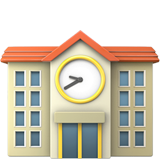 Создан центр развития современных компетенций Детей «Дом научной коллаборации им. Н.Г. Соломонова»
Создано 1 550 мест Построено 7 школ
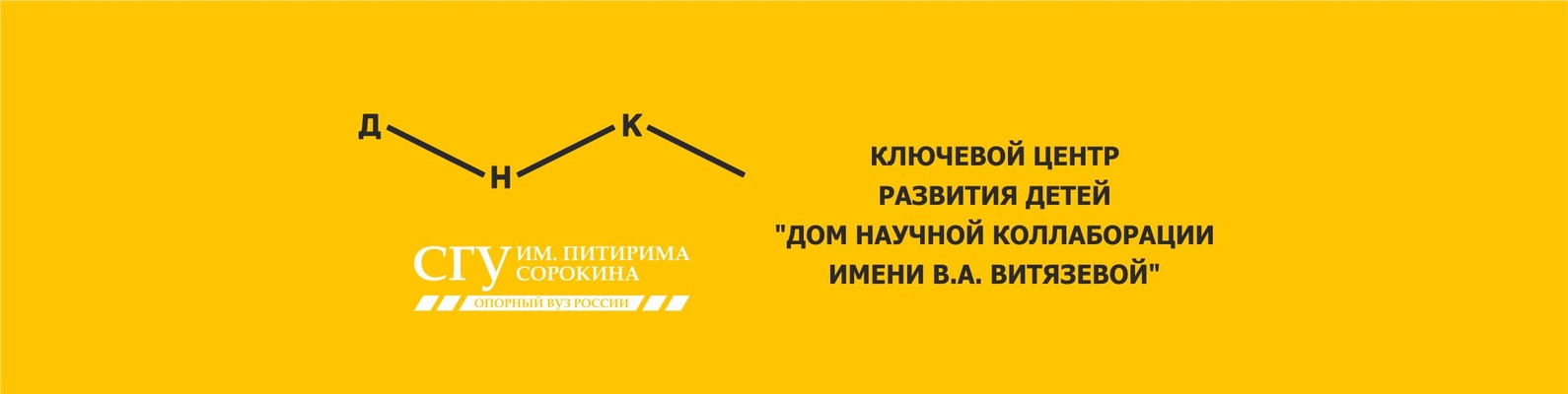 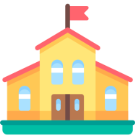 Создано 2 515 мест Построено 22 детсадов
По сравнению с 2018 г. на 4,8 баллов повысился средний балл ЕГЭ по математике профильного уровня
 
Положительная динамика результатов ЕГЭ по литературе, английскому языку, географии, истории, информатике
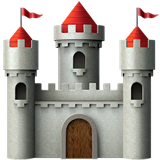 Открыто 4 детских технопарка
Численность школьников – победителей и призеров заключительного этапа Всероссийской олимпиады школьников
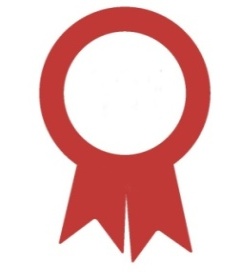 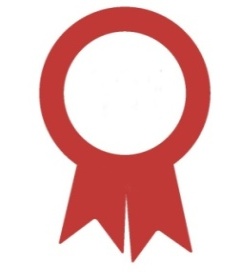 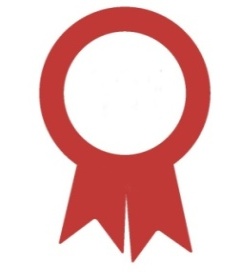 9
9
6
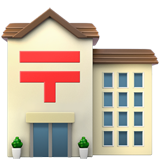 Создано 6 муниципальных (опорных) центров допобразования
2019
2018
2017
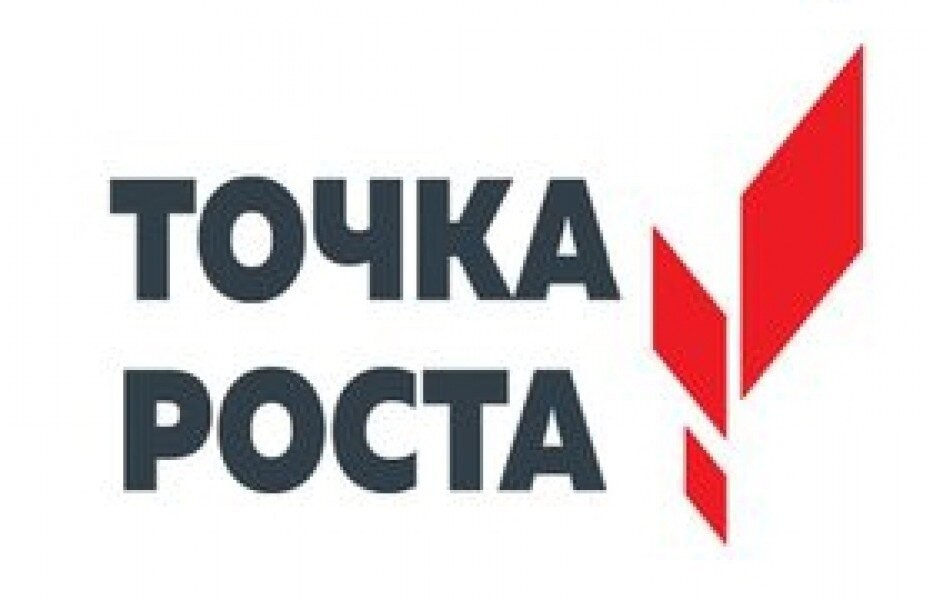 Создано 54 центра образования цифрового 
и гуманитарного профилей «Точка роста»
КУЛЬТУРНАЯ СРЕДА И СОЗДАНИЕ УСЛОВИЙ ДЛЯ РЕАЛИЗАЦИИ ТВОРЧЕСКОГО ПОТЕНЦИАЛА
ОСНОВНЫЕ РЕЗУЛЬТАТЫ
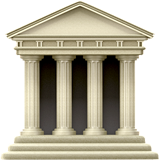 Введено 6 объектов культуры
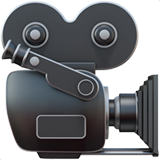 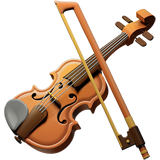 Оснащено 28 домов культуры
Создано 4 новых кинозалов
9 образовательных учреждений получили музыкальные инструменты
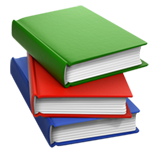 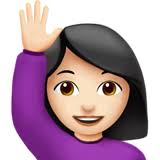 Вовлечено 70 волонтеров по проекту «Волонтеры культуры»
Сеансы отечественных фильмов посетило 350 тысяч зрителей
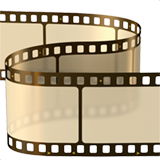 Повысили квалификацию в ведущих ВУЗах России 155 работников культуры
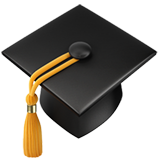 ОСНОВНЫЕ СОБЫТИЯ
Республика Саха (Якутия) в числе лауреатов V Всероссийского конкурса «Самый читающий регион»
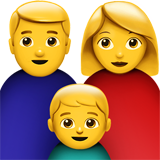 Проведено 1500
культурных мероприятий с охватом 200 тыс. зрителей
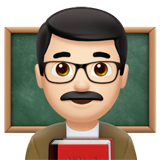 Международный триумф фильма «Надо мною солнце не садится»
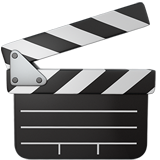 Х юбилейный Международный фестиваль классического балетного искусства «Стерх»
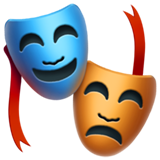 Второй Межрегиональный
фестиваль театров 
кукол «Туллук-2019»
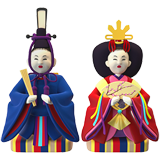 Проведение XIII Республиканского национального праздника «Ысыах Олонхо 2019» в Намском районе
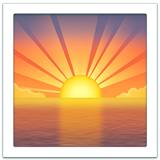 СПОРТ – НОРМА ЖИЗНИ
КРУПНЫЕ СПОРТИВНЫЕ МЕРОПРИЯТИЯ
ДОЛЯ ГРАЖДАН, СИСТЕМАТИЧЕСКИ ЗАНИМАЮЩИХСЯ ФИЗИЧЕСКОЙ КУЛЬТУРОЙ И СПОРТОМ В 2019 ГОДУ, %
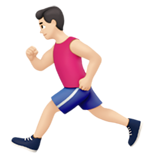 Чемпионат и первенство России по северному многоборью
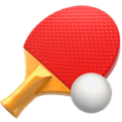 VII Спортивные игры народов РС (Я) в Амгинском улусе
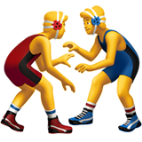 Кубок Мира по вольной борьбе
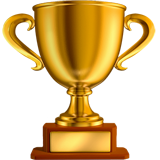 Чемпионат мира по международным шашкам среди женщин
ЗА 2019 ГОД СБОРНОЙ КОМАНДОЙ РЕСПУБЛИКИ САХА (ЯКУТИЯ) НА ОФИЦИАЛЬНЫХ СПОРТИВНЫХ СТАРТАХ ЗАВОЕВАНО 1043 МЕДАЛИ
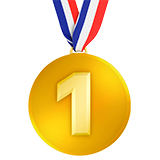 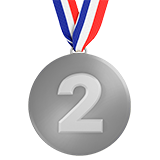 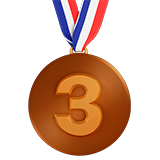 323 медали
395 медалей
325 медалей
РАЗВИТИЕ АРКТИЧЕСКОЙ ЗОНЫ
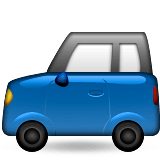 8 районов Якутии дополнительно включены в состав Арктической зоны России
Жители арктических районов освобождены от уплаты транспортного налога
Объем финансирования
госпрограммы развития Арктики
35 млрд рублей до 2024 года
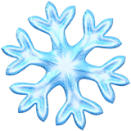 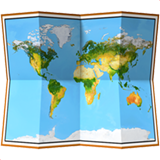 ПОСТРОЕНО 7 СОЦИАЛЬНЫХ ОБЪЕКТОВ
МАКРОПОКАЗАТЕЛИ
за 2019 год в сопоставимых ценах, в % к 2018 г.
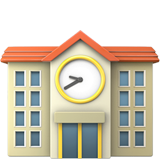 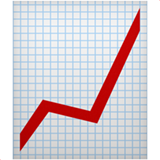 ПРОЕКТ «МОЛОДОЙ ОЛЕНЕВОД»
2 школы
Валовой муниципальный продукт - 113,3%
предусматривает единовременную выплату 
гражданам РФ в возрасте до 35 лет, проработавших в сфере оленеводства в арктических районах РС(Я) 
не менее 4 лет, в размере                
 1 млн рублей на улучшение жилищных условий
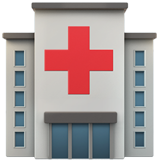 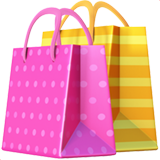 1 объект здравоохранения



2 объекта культуры



1 объект спорта
Оборот розничной торговли - 101,5%
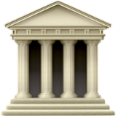 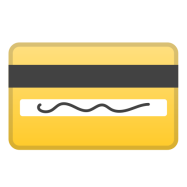 Реальная начисленная заработная плата – 103,8%
ПРОЕКТ «УЧИТЕЛЬ АРКТИКИ»
для учителей, готовых отработать не менее
 5 лет помимо подъемных 250 тыс. рублей будет предоставлена помощь в приобретении жилья до 2 млн рублей
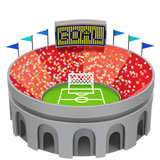 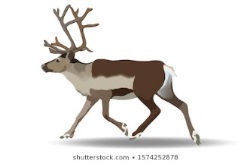 Валовая продукция 
сельского хозяйства– 103,8%
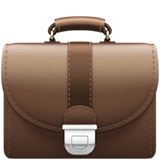 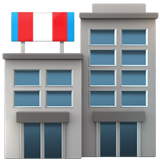 1  торгово-логистический центр
Уровень безработицы – 8,4%
РАЗВИТИЕ РЕАЛЬНОГО СЕКТОРА ЭКОНОМИКИ
ПРОИЗВОДСТВО ВАЖНЕЙШИХ ВИДОВ ПРОМЫШЛЕННОЙ ПРОДУКЦИИ
ВКЛАД В СОЦИАЛЬНО-ЭКОНОМИЧЕСКОЕ РАЗВИТИЕ ЯКУТИИ
ФАКТОРЫ РОСТА ПРОИЗВОДСТВА
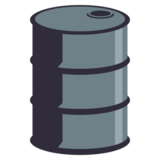 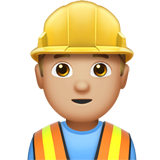 84 тыс. человек заняты
в отрасли промышленности
Нефть, млн т
12,2
Развитие наземной инфраструктуры для освоения Центрального блока Среднеботуобинского месторождения
14,1
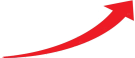 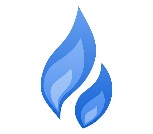 Газ, млрд куб.м.
2,0
Начало освоения Чаяндинского месторождения
3,1
налоги от добычи полезных ископаемых формируют 59% налоговых поступлений в консолидированный бюджет
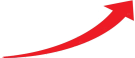 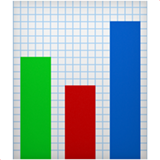 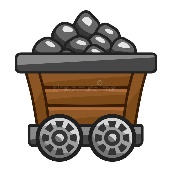 Уголь, млн т
15,8
Наращивание производственных мощностей на шахтах «Инаглинская» и «Восточная Денисовская»
17,3
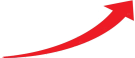 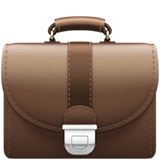 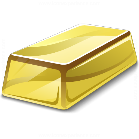 Золото, т
29,5
65% составляют инвестиции в добывающие отрасли от всего объема
36,5
Рост добычи на месторождениях Рябиновое и Гросс
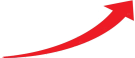 Запуск ГОК на базе месторождения Вертикальное. Начало опытно-промышленной разработки на месторождении Верхне-Менкече
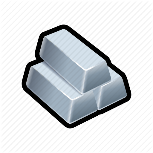 Серебро, т
102,5
120,6
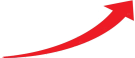 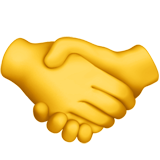 действует 31 соглашение СЭР с компаниями,  выплачено свыше 1,2 млрд рублей на социальное развитие в 2019 году
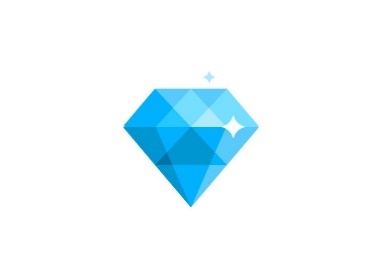 Алмазы, млн кар.
33,1
34,2
Наращивание объемов добычи
на Верхне-Мунском месторождении
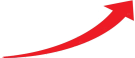 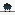 ТРАНСПОРТНАЯ ДОСТУПНОСТЬ  НАСЕЛЕНИЯ   -   ГЛАВНЫЙ ВЫЗОВ 2019 ГОДА
Решение о федеральном финансировании  реконструкции 16 аэропортов в КПМРМИ на период до 2024 года
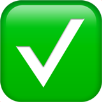 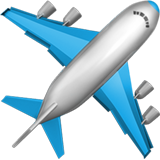 Строительство Ленского моста поддержано Президентом России
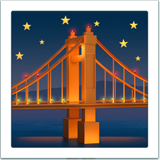 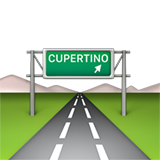 Начало реализации БКАД, увеличение объема Дорожного фонда до 7 млрд рублей
Ввод моста через р. Марха Нюрбинского улуса
Начало  пассажирского движения с ж/д станции «Нижний Бестях»
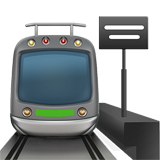 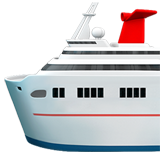 Начало строительства Жатайской судоверфи
70%
х4 р.
20,9%
Круглогодичная транспортная доступность населения
2025 г.
2019 г.
За счет Ленского моста
13%
ДОРОЖНОЕ ХОЗЯЙСТВО
Доля УДС г. Якутска, соответствующая нормативам:
2018 – 31,7%
2019 – 38,4%
Доля региональных автодорог, соответствующих нормативам:
2018 – 30,6%
2019 – 31,6%
ПОСТРОЕНО 93,9 КМ  ДОРОГ 
РЕМОНТ 387,7 КМ ДОРОГ
МЕСТНЫЕ ДОРОГИ
РЕГИОНАЛЬНЫЕ ДОРОГИ
ФЕДЕРАЛЬНЫЕ ДОРОГИ
Построено 22,4 км
13,1 км на дороге «Кобяй» Горный улус
9,3 км на дороге «Абалах»

Отремонтировано 100,5 км
дорога «Умнас» Хангаласский и Олекминский улусы
дорога «Нам»  Намский улус
дорога «Амга» Мегино-Кангаласский и Амгинский улус
«Анабар» Мирнинский район
«Яна»  Томпонский район
Введено 71,5 км:
8,4 км УДС г. Якутска
«Чурапча-Арылах»
подъезд к с. Мындагай в Чурапчинском улусе
подъезд к с.Хоробут от автодороги «Майя-Тюнгюлю-Борогонцы» в Мегино-Кангаласском улусе
«Ытык-Кюель-Туора-Кюель» в Таттинском улусе
Отремонтировано 41,9 км:
субсидии на ремонт улиц получили 24 населенных пункта по всей республике
17,5 км УДС г. Якутска
Отремонтировано 245,7 км 

Ввод участка дороги Бердигестях-Магарас-Якутск («Вилюй»)

Нижний Бестях-Чурапча 
(«Колыма»)
млн рублей
млн рублей
млн рублей
ЭФФЕКТИВНАЯ ЖИЛИЩНАЯ ПОЛИТИКА
ОСНОВНЫЕ СОБЫТИЯ
ОСНОВНЫЕ РЕЗУЛЬТАТЫ
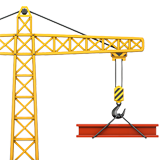 Начата реализация программы «Дальневосточная Ипотека (2 %)»
Введено 566,8 тыс. кв. м. жилья,
что на 6,9% больше уровня 2018 года
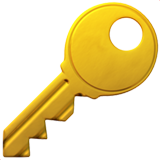 Привлечены федеральные средства Фонда защиты прав дольщиков 
660,3 млн рублей
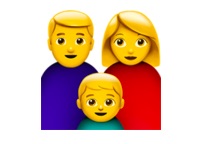 Улучшили жилищные условия 749 граждан отдельных категорий
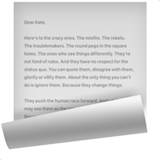 Расселено 38,4 тыс. кв. метров аварийного жилья и 1 335 человек
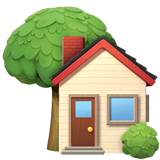 4 млрд рублей на ликвидацию аварийного жилья
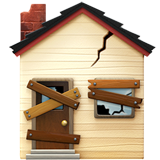 ГАЗИФИКАЦИЯ НАСЕЛЕННЫХ ПУНКТОВ
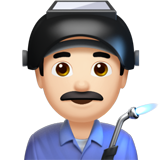 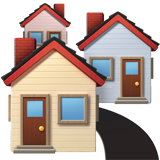 Обеспечена подача газа 
в 3 населенных пункта
К газу подключено 916 жилых домов в 10 газифицированных районах
Доступ к газу получили с. Тарат М-Кангаласского улуса, 
с. Диринг Чурапчинского улуса, 
с. Бердигестях Горного улуса и мкрн. «Новая Табага» с. Табага.
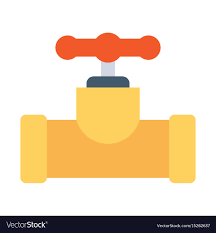 Построено  12,1 км газопроводов, из них 7,2 км внутрипоселковых газовых сетей и 4,9 км межпоселковых газопроводов
ОБЕСПЕЧЕНИЕ ЭНЕРГЕТИЧЕСКОЙ БЕЗОПАСНОСТИ
Центральный и Западный энергорайоны Якутии присоединены к объединенной энергосистеме Дальнего Востока
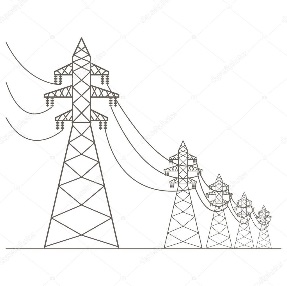 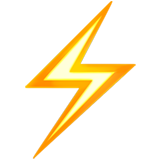 Завершено строительство 
ВЛ-220 кВ Пеледуй-Сухой Лог
Проведены быстроокупаемые энергоэфективные мероприятия в 10 поселениях  (107 мкд) на общую сумму 76 млн рублей
Заключено 29 новых энергосервисных контрактов
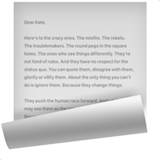 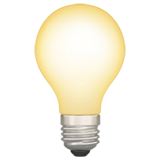 Энергосервисными компаниями на модернизацию коммунальной инфраструктуры вложено
1,5 млрд рублей
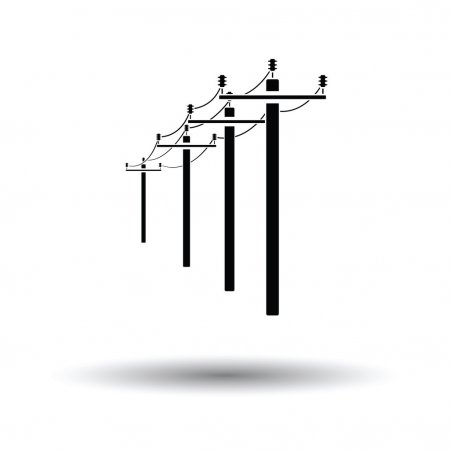 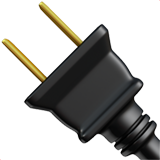 Проведен ремонт 1 620 км линий электропередач, что в 1,5 раза больше 2018 года
Включение строительства ЯГРЭС-2 (2 очередь) в перечень генерирующих объектов электростанций, подлежащих модернизации или строительству на Дальнем Востоке 
План реализации: до 31.12.2025 г.
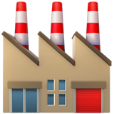 КОММУНАЛЬНАЯ ИНФРАСТРУКТУРА
Льготные тарифы на коммунальные ресурсы установлены для всего населения республики, 
разница между экономически обоснованными и льготными тарифами возмещается за счет Госбюджета РС(Я)
ТЕПЛОСНАБЖЕНИЕ, ВОДОСНАБЖЕНИЕ  И ВООДОТВЕДЕНИЕ
Построено и реконструировано 23 котельных с общей установленной мощностью 124,8 мвт.
59,8% населения обеспечено качественной питьевой водой из системы централизованного водоснабжения
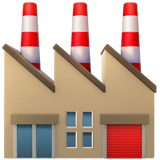 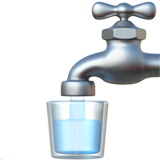 Подключено 1 542 частных домов к централизованным источникам теплоснабжения
Приобретено 10 единиц водовозной техники в Вилюйской группе улусов
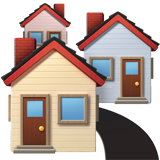 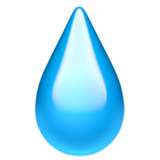 Расходы Госбюджета РС(Я) на возмещение выпадающих доходов коммунальным организациям, млрд рублей
В 2020 году запланировано строительство 4 водоочистных сооружений
Приобретено 14 модульных водоочистных сооружений в Вилюйской группе улусов
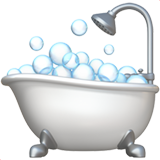 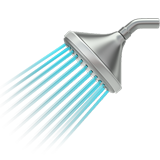 * - потребность на 2017 г. – 21,3 млрд рублей с учетом образованной кредиторской задолженности
РАЗВИТИЕ СЕЛЬСКОГО ХОЗЯЙСТВА И ОБЕСПЕЧЕНИЕ ПРОДОВОЛЬСТВЕННОЙ БЕЗОПАСНОСТИ
КРС
183,4                        
в т.ч. коровы
70,2
ПОГОЛОВЬЕ СЕЛЬХОЗЖИВОТНЫХ (ТЫС.ГОЛОВ)
ПРОИЗВОДСТВО   ВАЛОВОЙ  ПРОДУКЦИИ СЕЛЬСКОГО ХОЗЯЙСТВА
152,2
183,9
178,0
146,6
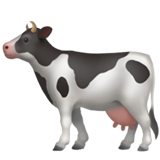 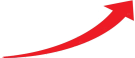 183,3
Лошади
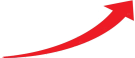 Индекс,%
70,6
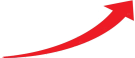 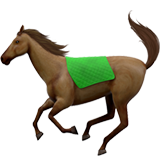 Олени
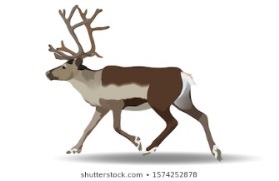 ПРОИЗВОДСТВО ПРОДУКЦИИ ЖИВОТНОВОДСТВА
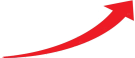 Молоко, тыс. тонн
ОБЕСПЕЧЕННОСТЬ ПРОДУКЦИЕЙ  СЕЛЬСКОГО ХОЗЯЙСТВА (%)
Скот и птица в ж.в. 
тыс.тонн
35,4
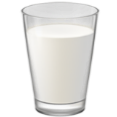 161,7
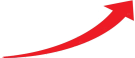 Яйцо, млн. штук
120,6
166,1
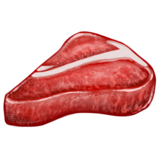 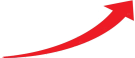 36,9
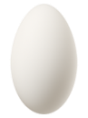 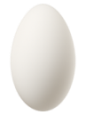 134,4
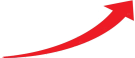 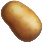 ЦИФРОВАЯ И ИННОВАЦИОННАЯ ЭКОНОМИКА
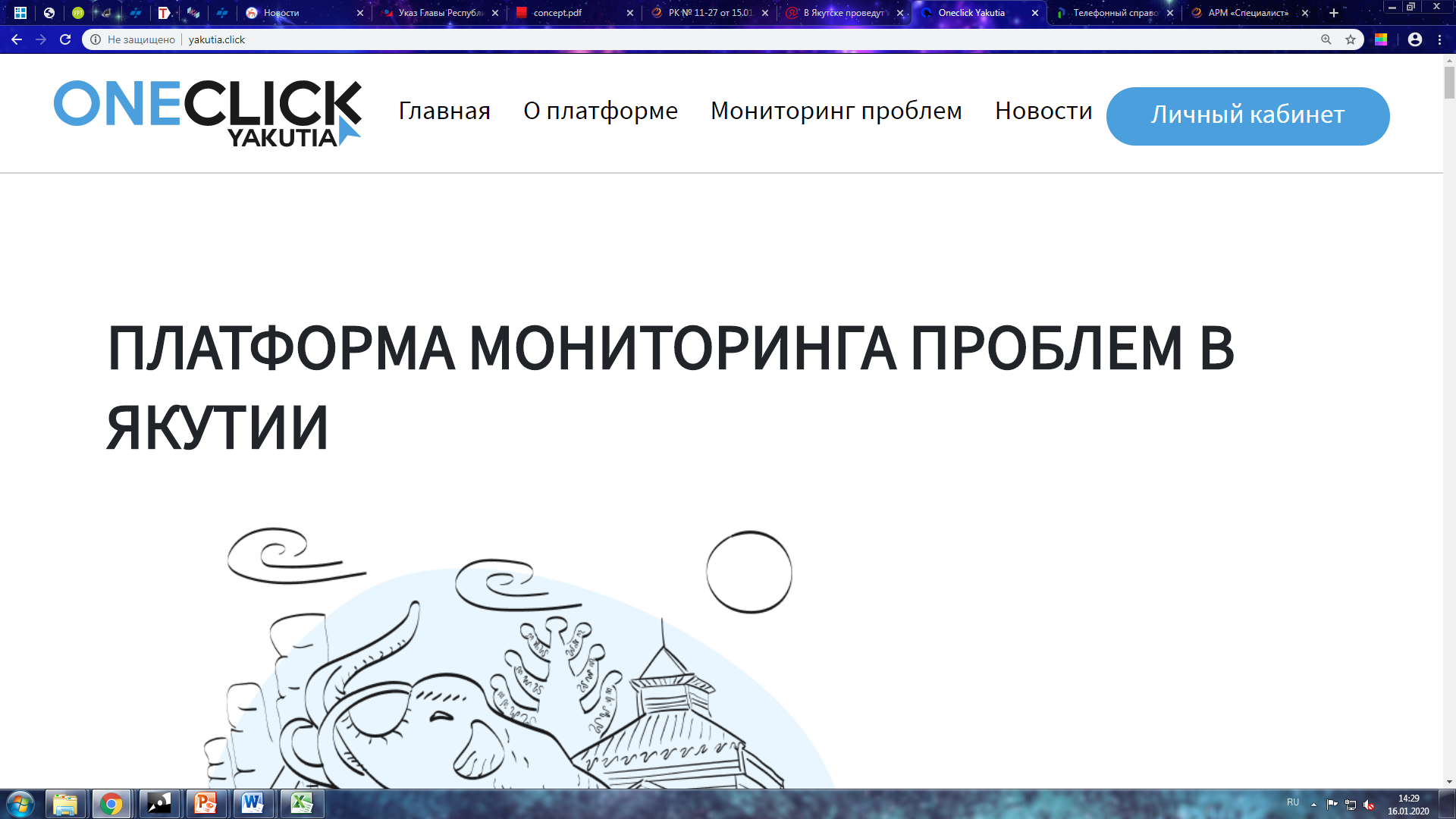 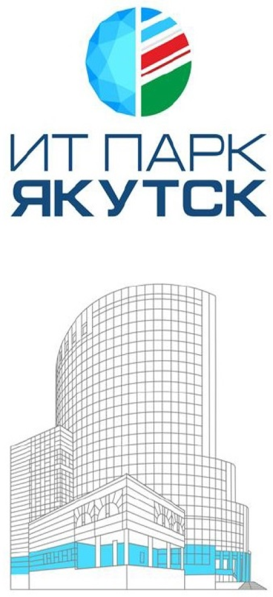 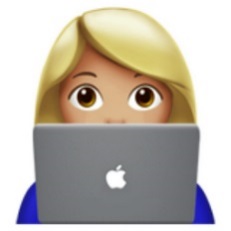 110
количество резидентов
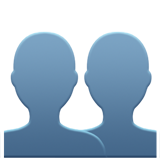 > 120 рабочих мест
поступило  20
обращений
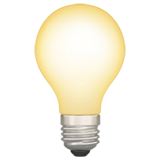 решено 100% обращений
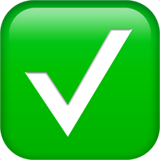 ЗАПУЩЕН ПОРТАЛ
ИТ ПАРК ЯКУТСК
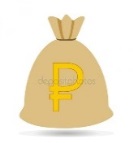 рост объема ИТ-экспорта 
в 1,4 раза
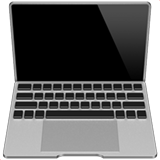 272 млн доход резидентов
срок получения ответа 20 дней
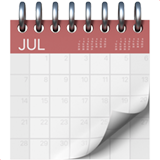 Цель: 17 районных ИТ-центров до 2024 года
Создано 3 ИТ-центра:
с. Сунтар, Сунтарского улуса
п. Нижний Бестях, Мегино-Кангаласского улуса
с. Намцы, Намского улуса
В I квартале 2020 года планируется открытие ИТ-центра в г. Нюрба
планируется запустить модули «публичные слушания проектов НПА», «народный бюджет», «мониторинг экологической ситуации республики» и др.
ДОСТУПНОСТЬ СВЯЗИ, СМИ И ИНФОРМАЦИОННЫХ ТЕХНОЛОГИЙ
Количество зарегистрированных пользователей портала госуслуг (ЕСИА), 
тыс. человек
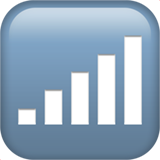 Построено более
1600 км ВОЛС

318 социальных объектов подключены к сети «Интернет»
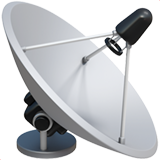 Количество заявлений, поданных через портал 
E-YAKUTIA.RU,
тыс. единиц
более 50 
населенных пунктов подключены к ВОЛС

на 87 увеличилось количество населенных пунктов со стандартом 4G
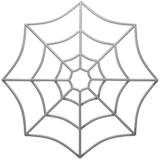 Осуществлен переход федеральных обязательных общедоступных телеканалов на цифровое вещание

Введена в работу система обеспечения вызова экстренных оперативных служб по единому номеру «112»
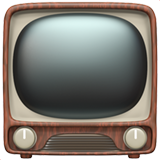 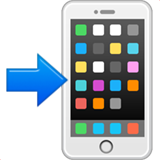 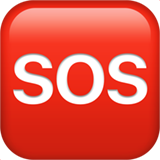 ИНВЕСТИЦИОННЫЙ КЛИМАТ, ПРЕДПРИНИМАТЕЛЬСТВО И ТУРИЗМ
Позиция Республики Саха (Якутия) 
в Национальном рейтинге
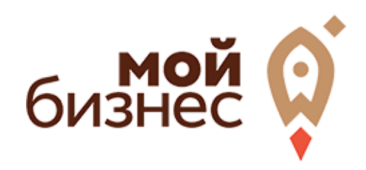 +30
Открыт 1 головной офис Центра 
«Мой Бизнес» в г. Якутск
Открыто 9 окон в районах республики
Участников мероприятий
6 705
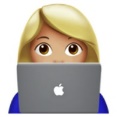 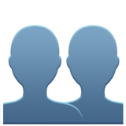 Количество резидентов бизнес-инкубаторов 287
Получателей 11 003 консультаций
Выдано микрозаймов
 360,7 млн рублей
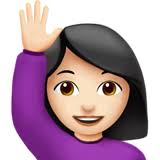 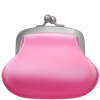 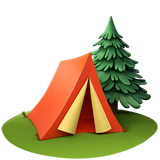 Более 40 единиц туристических баз
Выдано поручительств  
1 668,9 млн рублей
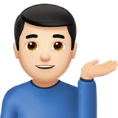 Введены в эксплуатацию 
2 бизнес-инкубатора: 
в г. Ленск и г. Олекминск
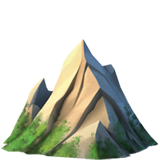 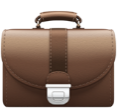 Более 20 объектов экологического туризма
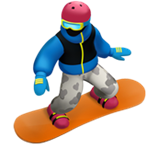 7 647 обученных
бизнес-школой
25 активных туров
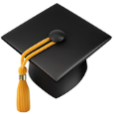 ОСНОВНЫЕ МЕРЫ ПОДДЕРЖКИ, ОЗВУЧЕННЫЕ В ПОСЛАНИИ ПРЕЗИДЕНТА РОССИИ 
ФЕДЕРАЛЬНОМУ СОБРАНИЮ ОТ 15.01.2020 ГОДА
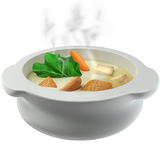 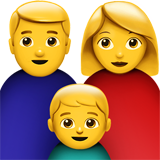 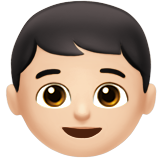 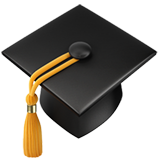 Бесплатное горячее питание для учеников с 1-го по 4-й класс:
с 1 сентября 2020 года в школах с готовым техническим оборудованием
с 1 сентября 2023 года в остальных учебных заведениях
Детские пособия для детей до 7 лет:
Доход семьи – не более 1 прожиточного минимума на человека
Размер:
½ регионального ПМ в месяц в 1-й год 
1 региональный ПМ в месяц со 2-го года
Материнский капитал:
Выплата при рождении первого ребенка с 01.01.2020 – 466 617 руб.;
Выплата при рождении второго ребенка с 01.01.2020 - +150 000 руб.; (если первый ребенок родился до 01.01.2020 г., то при рождении второго ребенка – 616 617 руб.)
При рождении третьего ребенка – 450 000 руб. на «гашение» ипотеки
Ежегодная индексация до 2026 года
Высшее образование
создание дополнительных бюджетных мест в региональных университетах
увеличение количества бюджетных мест по специальностям «лечебное дело», «педиатрия», дефицитным направлениям в ординатуре
возможность смены программы обучения после 2-го курса
Лекарства для тяжелобольных
Обеспечение бесперебойной поставки лекарств
Официальный и централизованный ввоз отдельных специальных незарегистрированных препаратов
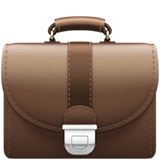 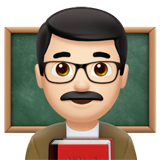 Доплаты учителям
с 1 сентября 2020 года 5 тыс. руб. за классное руководство 
сохранение действующих региональных выплат
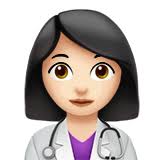 Жилье для медработников
Обеспечение жильем врачей и фельдшеров, в том числе в сельской местности
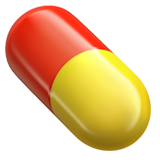 Обновление программы социального контракта
поддержка при открытии собственного дела
помощь в прохождении переобучения и повышении квалификации
содействие в трудоустройстве
Изменения в Конституцию РФ
Регулярная индексация пенсий
Закрепление нормы о том, что минимальный размер оплаты труда не может быть ниже размера прожиточного минимума трудоспособного населения
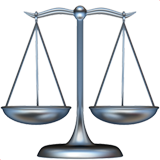 КЛЮЧЕВЫЕ ПОЛОЖЕНИЯ ПОСЛАНИЯ ГЛАВЫ РЕСПУБЛИКИ САХА (ЯКУТИЯ)
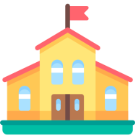 Запуск проекта по социальному сопровождению семей, нуждающихся в социальной поддержке
Ввод 26 социальных объектов
Подключение 391 объекта к сети Интернет
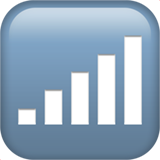 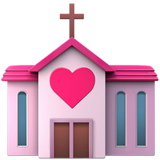 Профессиональное обучение и доп.профессиональное образование безработных граждан не менее 2 300 чел., в том числе не менее 920 чел. из числа молодежи
Ввод в эксплуатацию мостов через р.Тюкян на границе Нюрбинского и Верхневилюйского улусов и р.Малая Ботуобуя в Мирнинском районе
Строительство 16 объектов коммунального комплекса
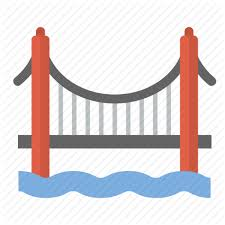 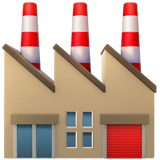 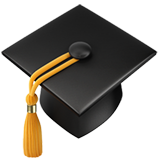 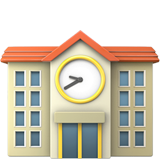 Ввод объекта нового учебно-лабораторного корпуса на 150 мест с интернатом на 100 мест
Трудоустройство в промышленные предприятия не менее 100 чел., в том числе не менее 50 чел. из числа молодежи
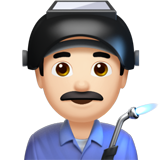 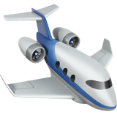 Начало строительства новой взлетно-посадочной полосы аэропорта Мирный
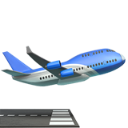 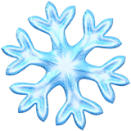 Открытие Международной Арктической школы на 220 учащихся
Заключение контракта на разработку ПСД газификации:
 - г. Олекминск Олекминского района 
пос. Чульман Нерюнгринского района
пос. Беченча, пос. Мурья Ленского района, 
г. Алдан Алданского района 
с.Иенгра Нерюнгринского района.
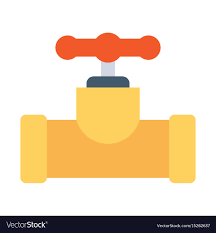 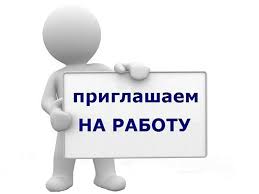 Участие местного населения 
в республиканском проекте «Родные города и села!»
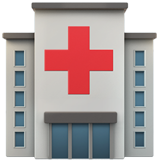 Капитальный ремонт детской поликлиники в г.Нерюнгри
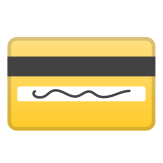 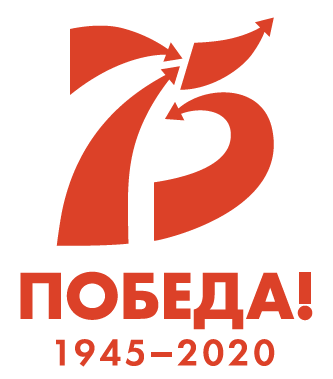 Поддержка и чествование ветеранов Великой Отечественной войны
Снижение уровня бедности с 18,2% до 16,1% в 2020 году
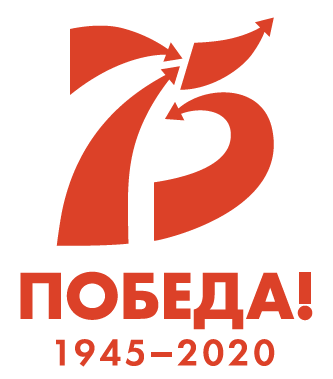 75-ЛЕТИЕ ПОБЕДЫ В ВЕЛИКОЙ ОТЕЧЕСТВЕННОЙ ВОЙНЕ 1941 - 1945 ГГ.
Материальная помощь на ремонт жилья
Материальная помощь на проведение капитального ремонта

Выезд врачей для оказания медицинской помощи

Проведение мероприятий с участием ветеранов, официальных встреч ветеранов с руководством республики

Оказание социальной помощи ветеранам и семьям погибших воинов

Экскурсионный круиз на теплоходе в «Ленские столбы»

Бесплатный проезд на всех видах транспорта (кроме такси) по территории республики для ветеранов войны и сопровождающих лиц в период празднования 75-летия Победы
Единовременные денежные выплаты ко Дню Победы
рублей
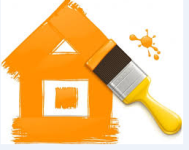 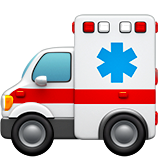 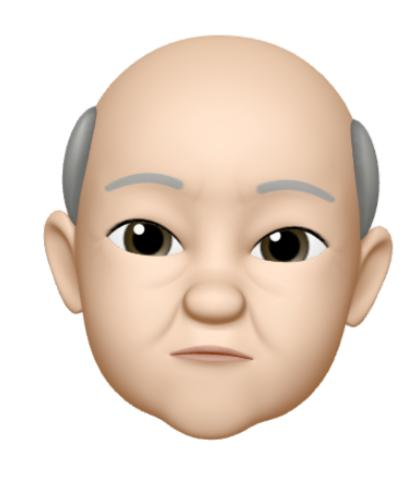 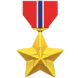 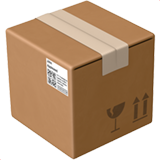 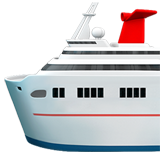 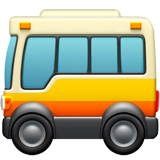